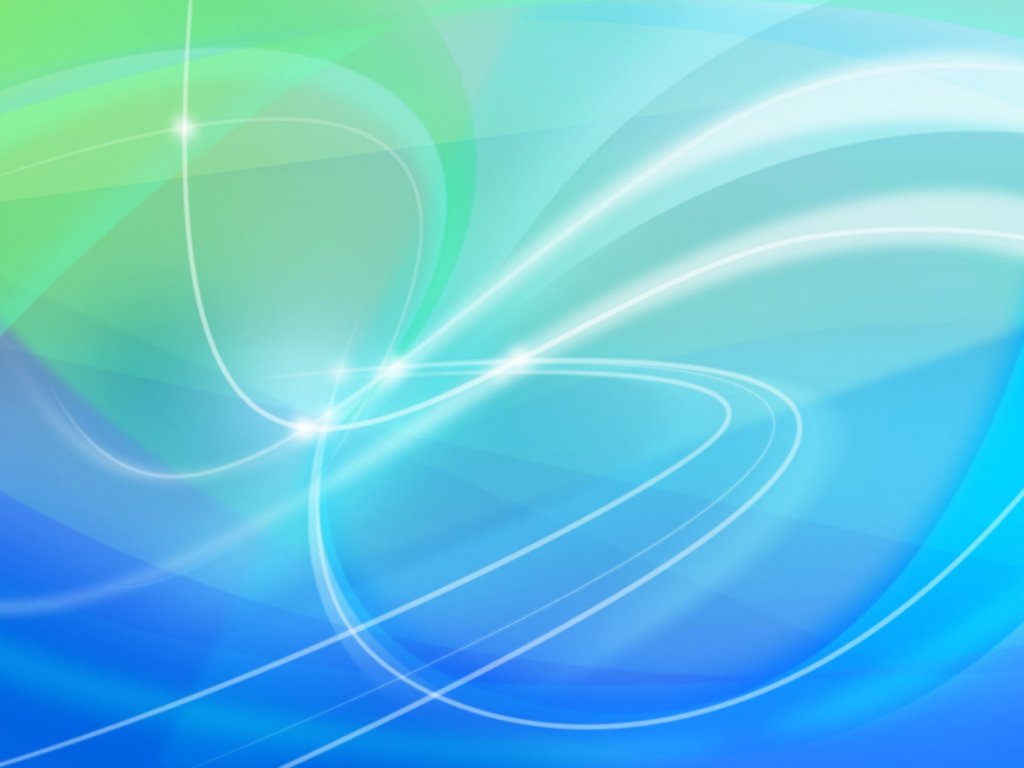 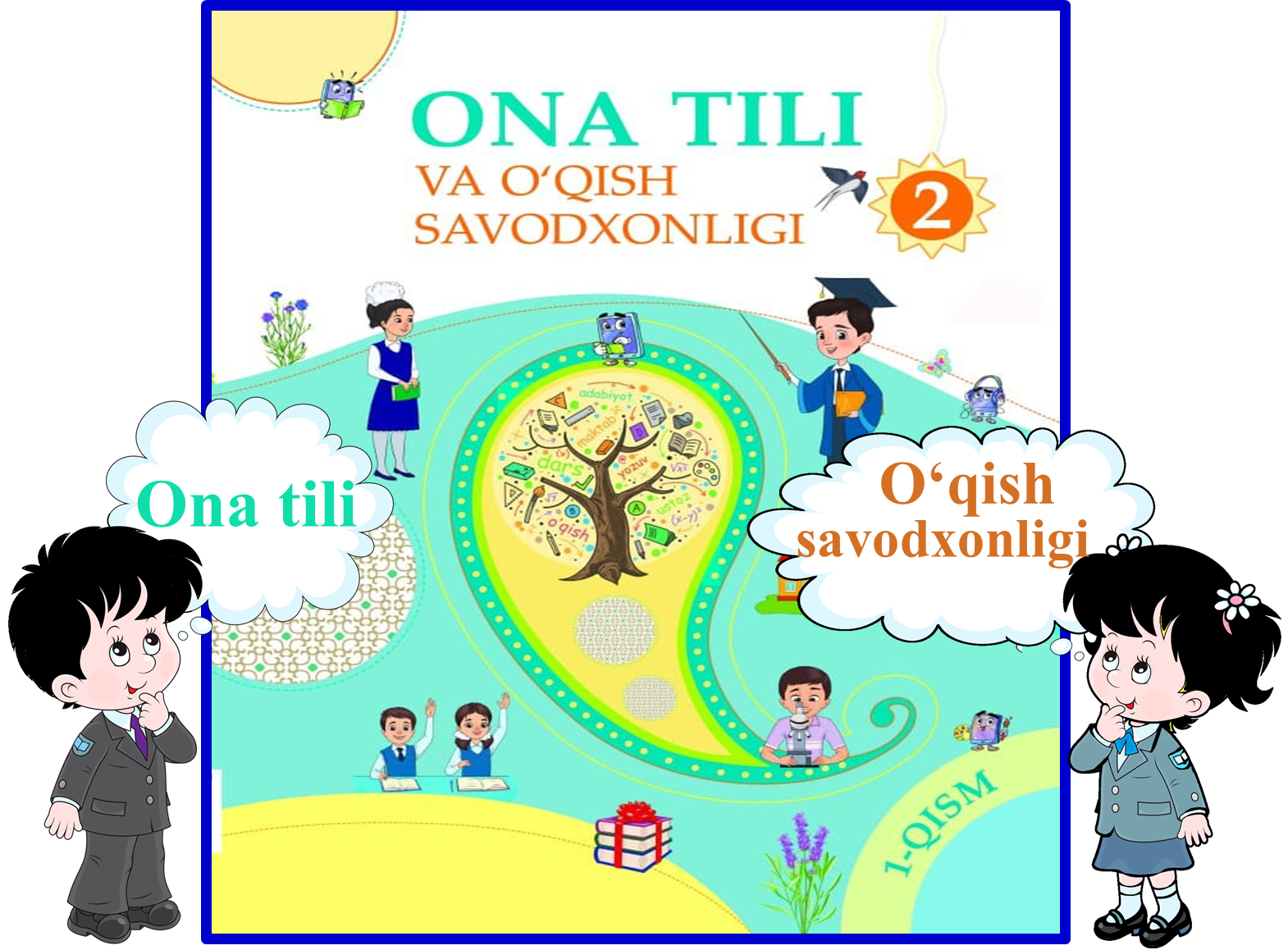 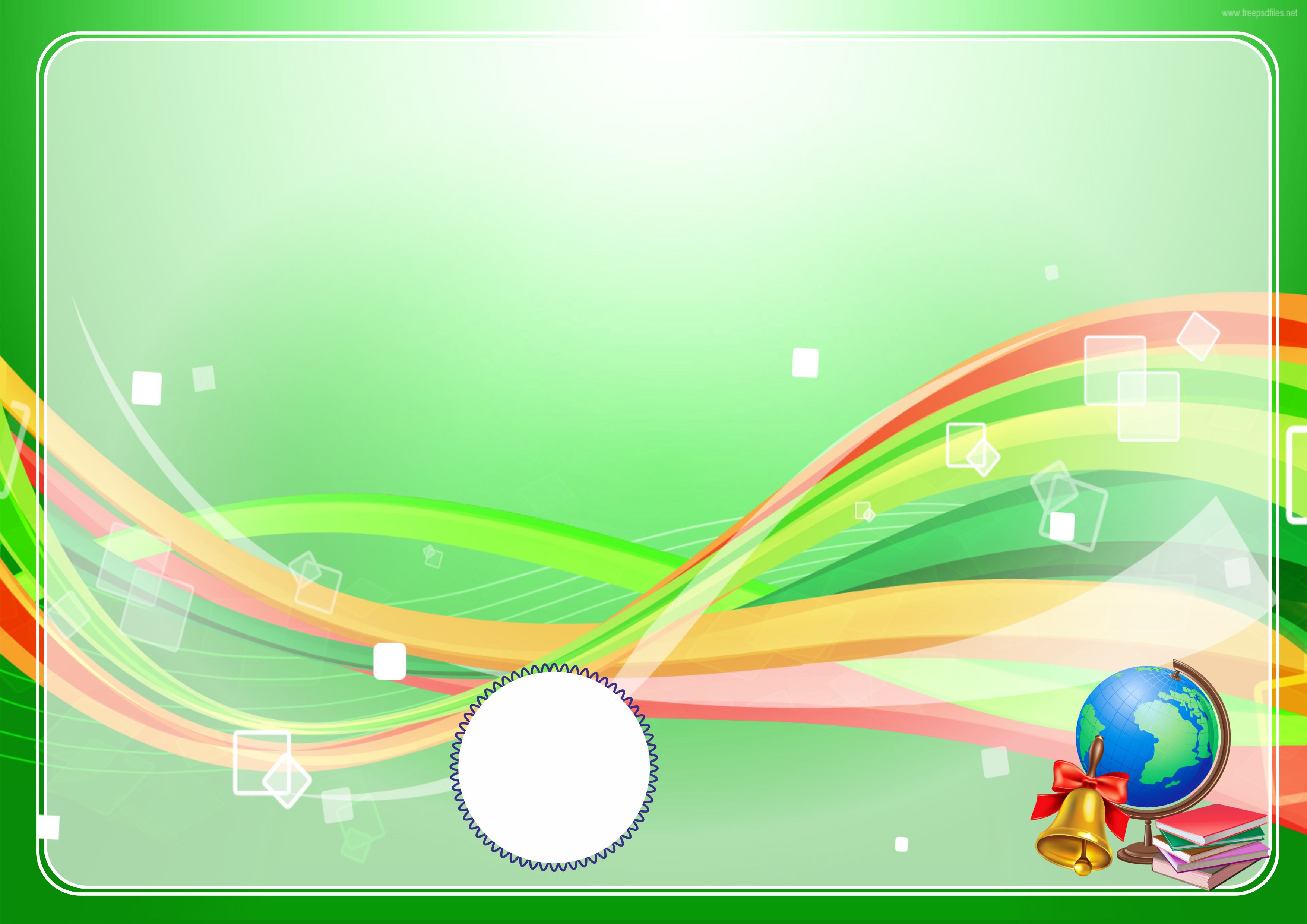 6-bo‘lim: Quvnoq ferma
“Mening kichik fermam”
matn yozish
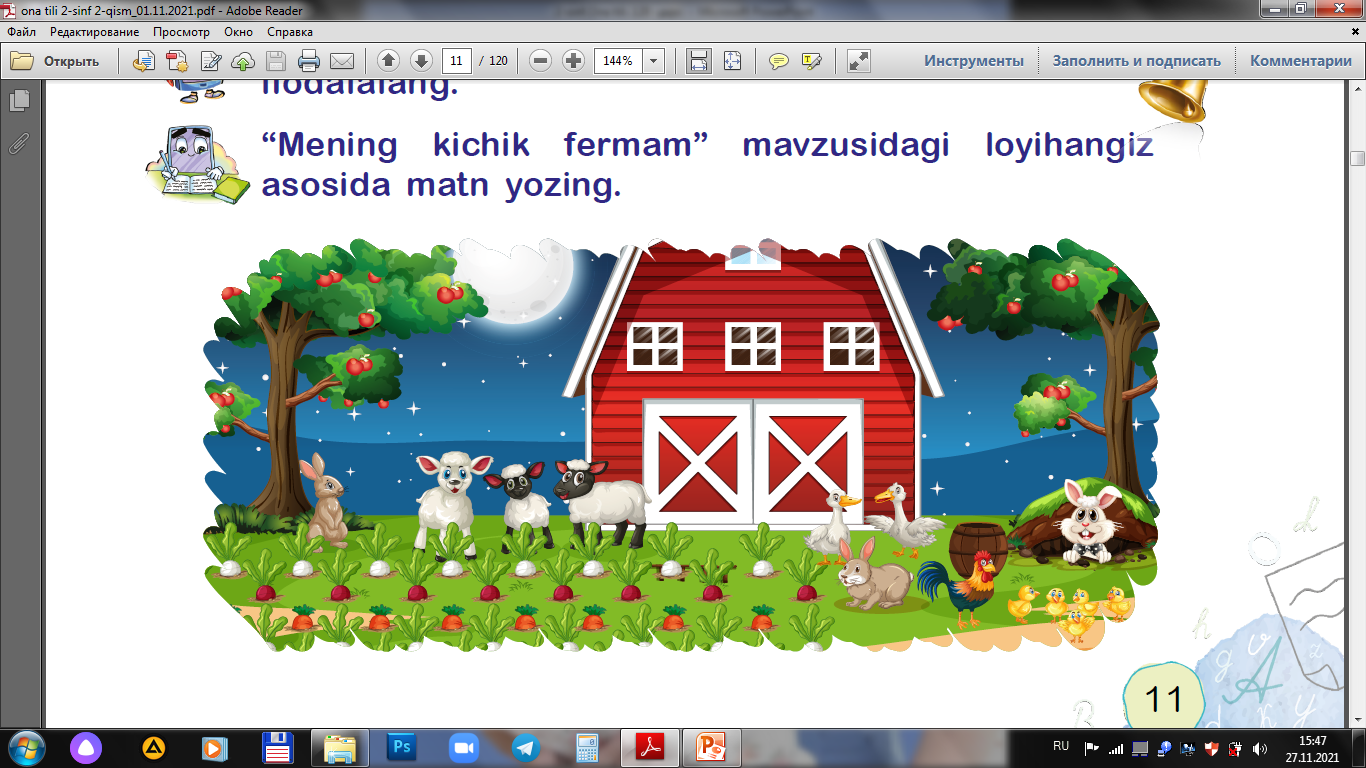 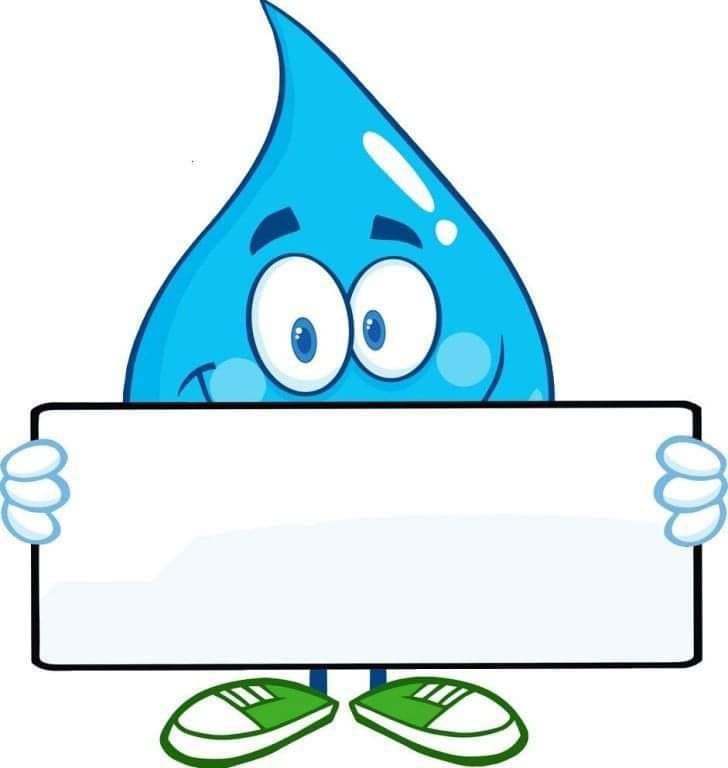 120-dars
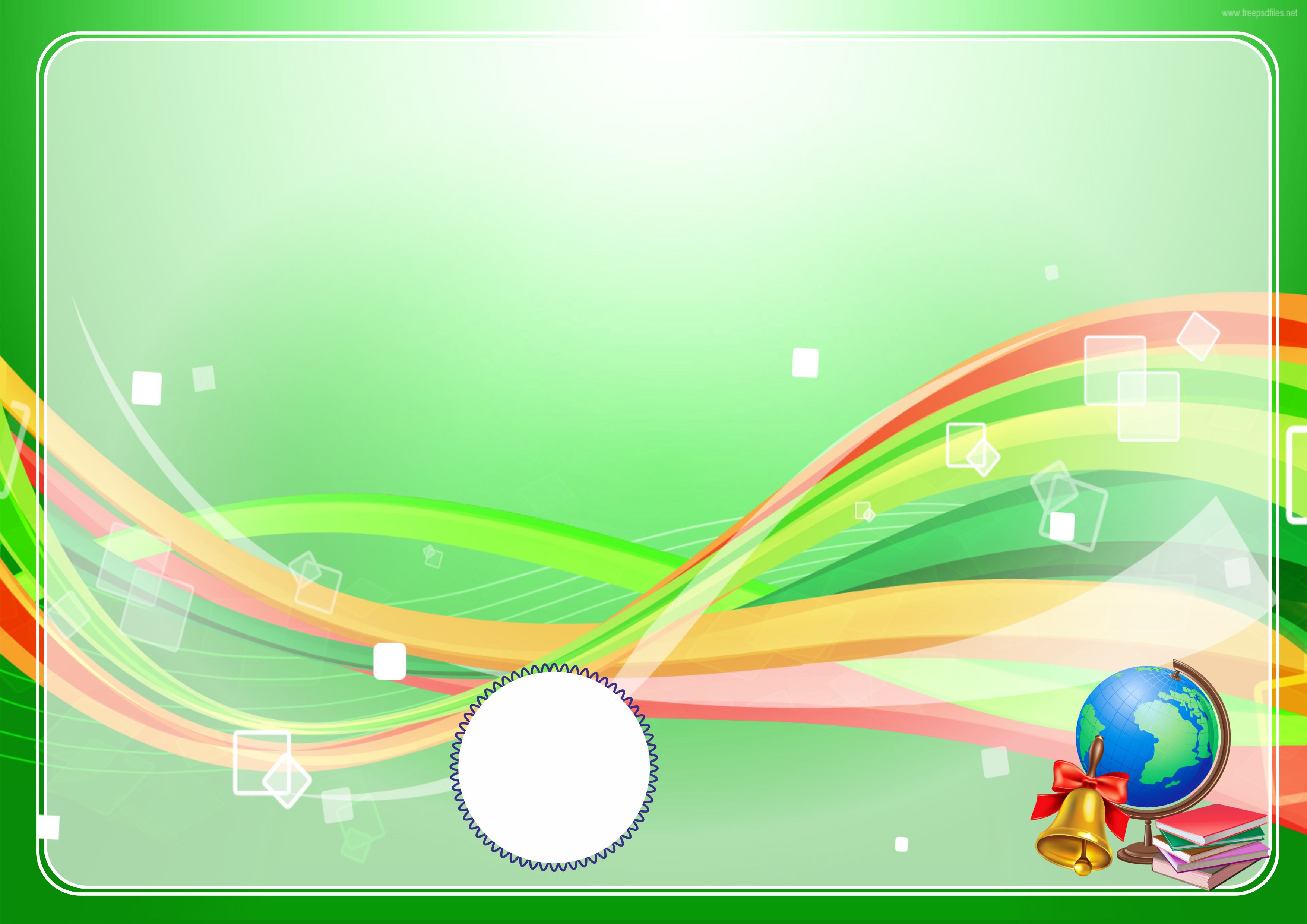 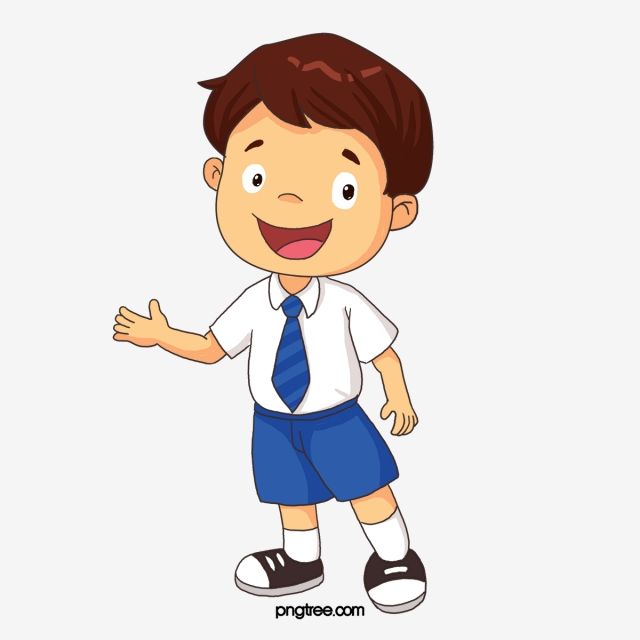 “Mening kichik fermam” mavzusida 
matn yozing.
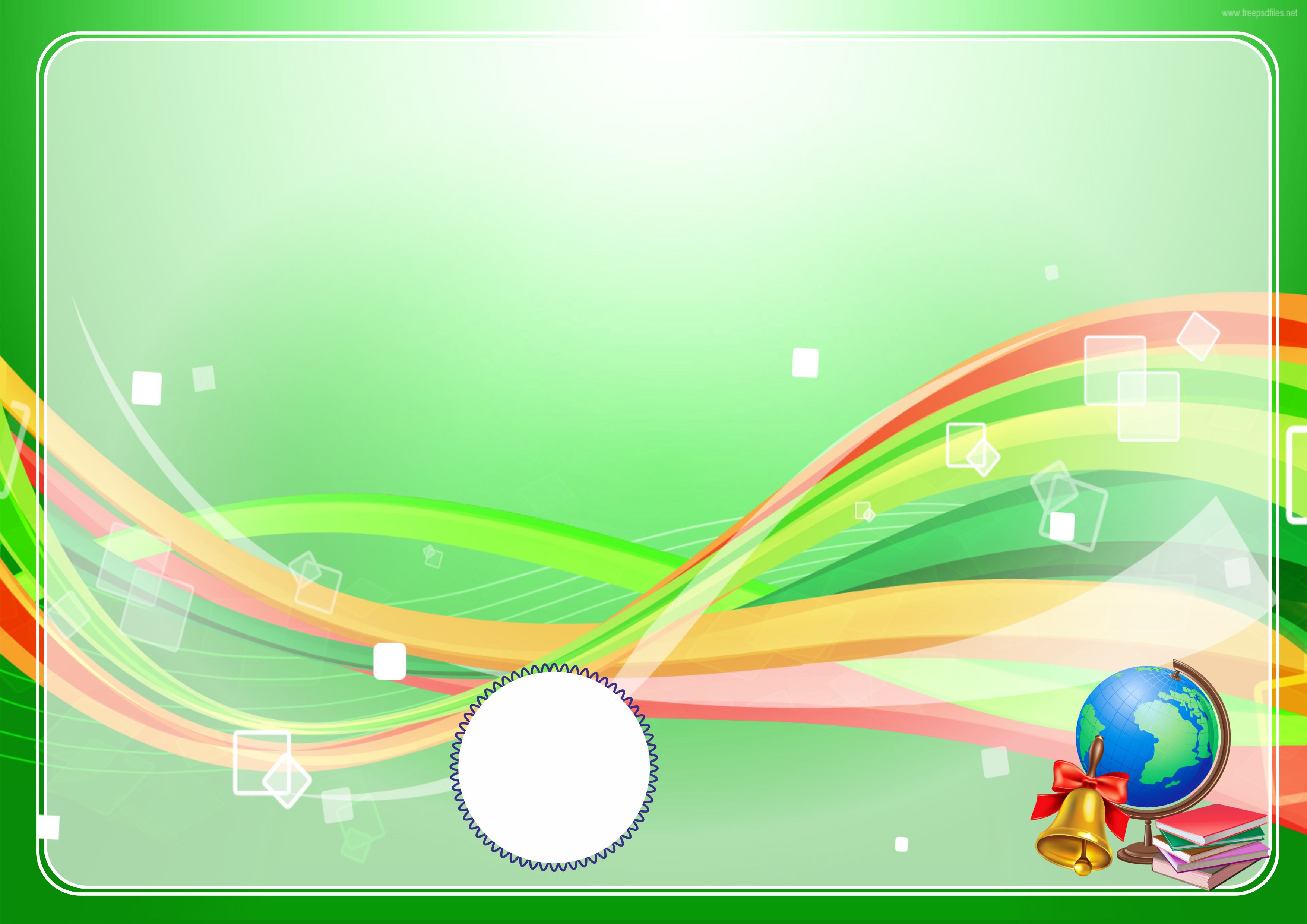 “Mening kichik fermam”
matn yozish
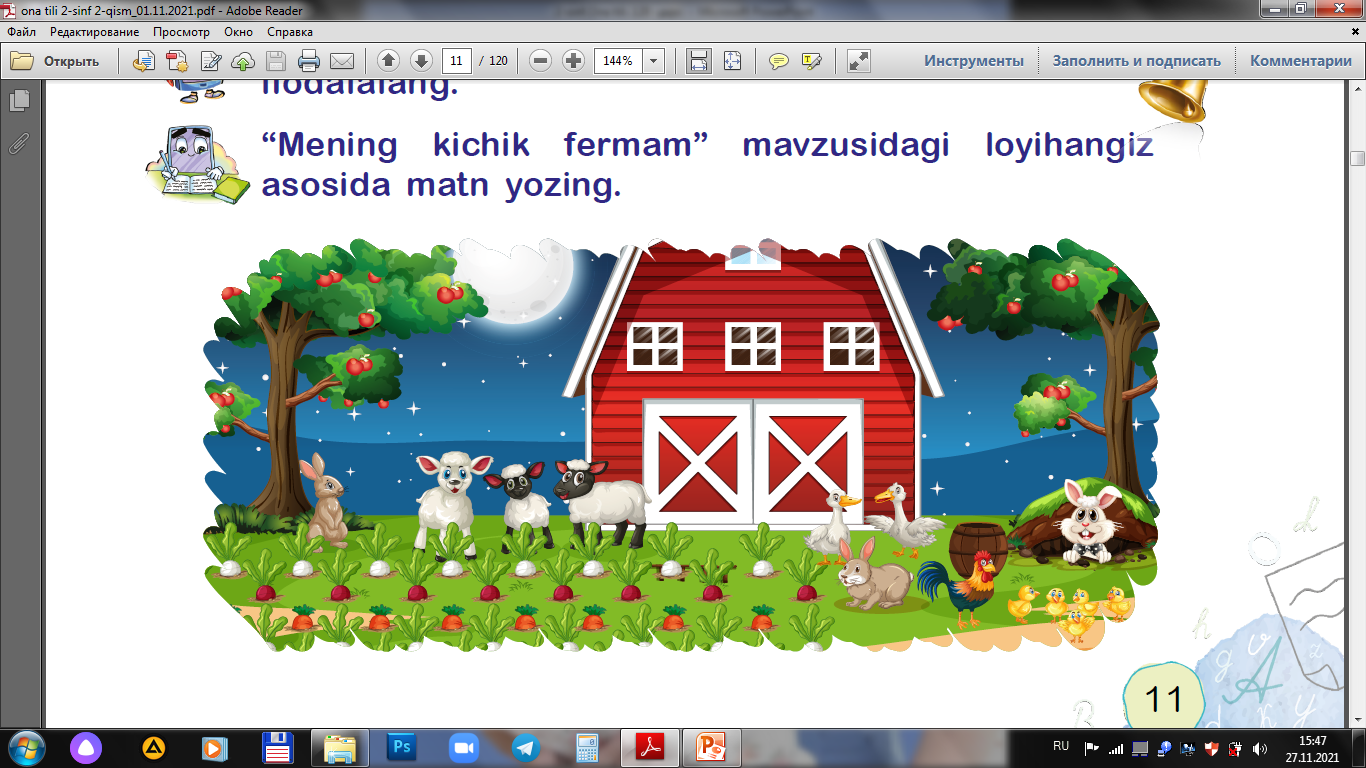 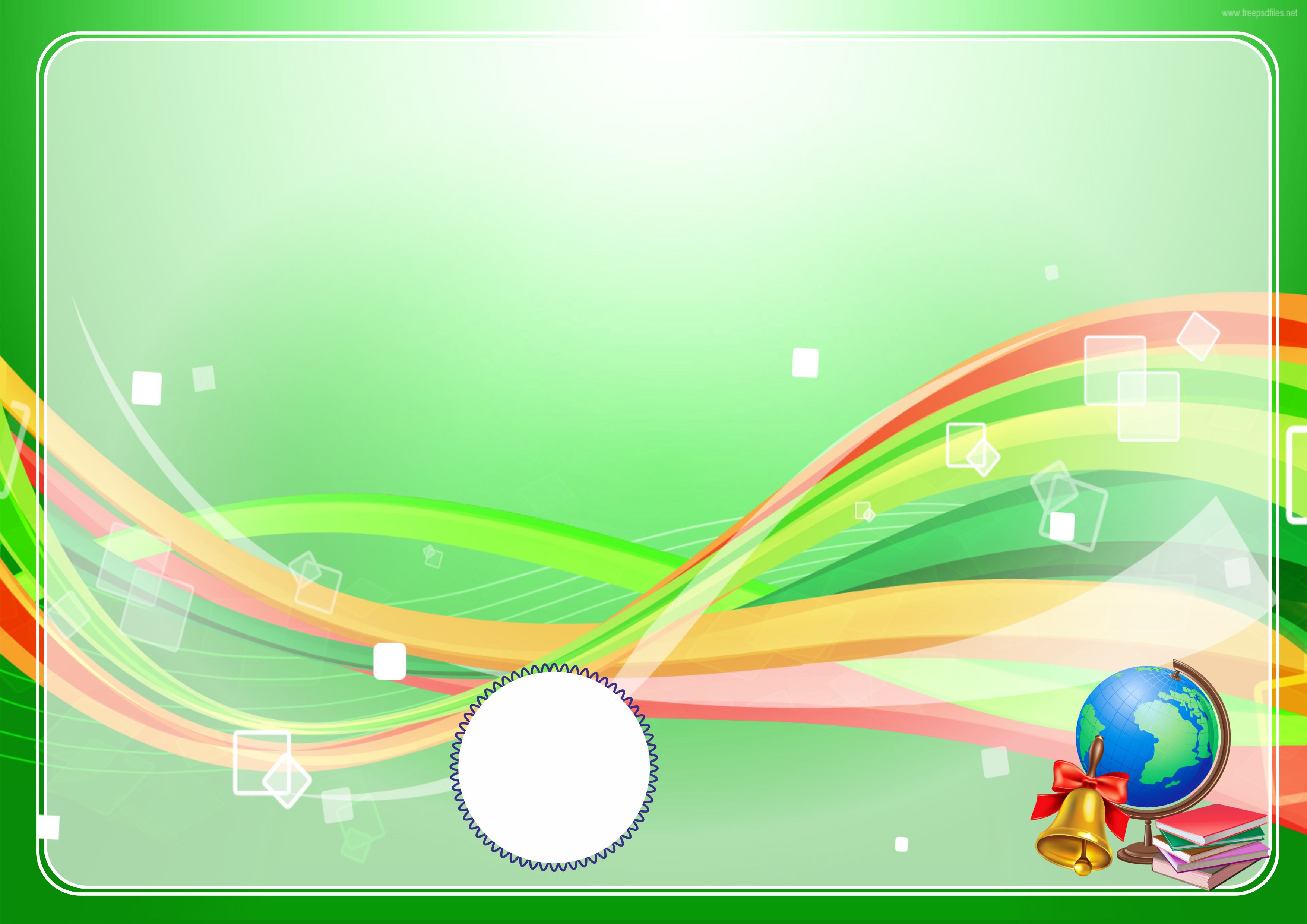 1. Rasmda qayer tasvirlangan?
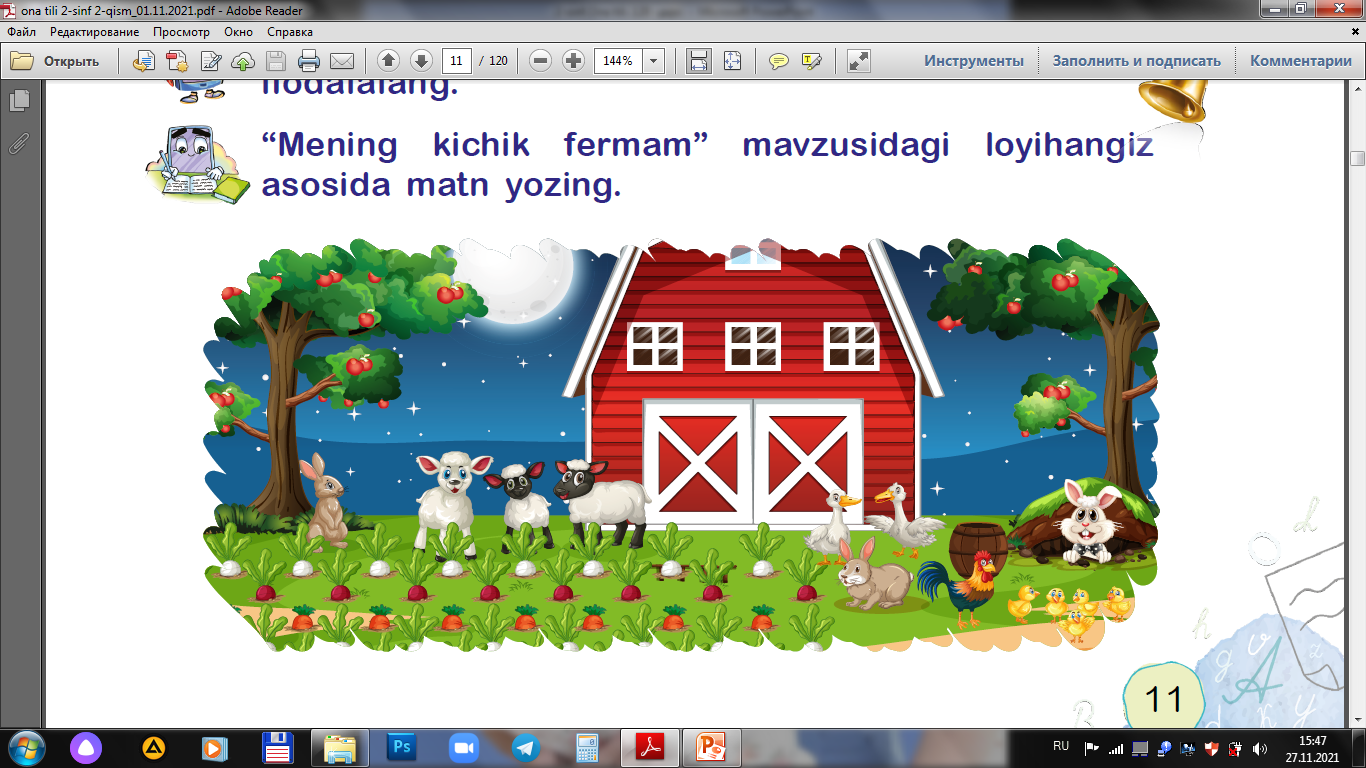 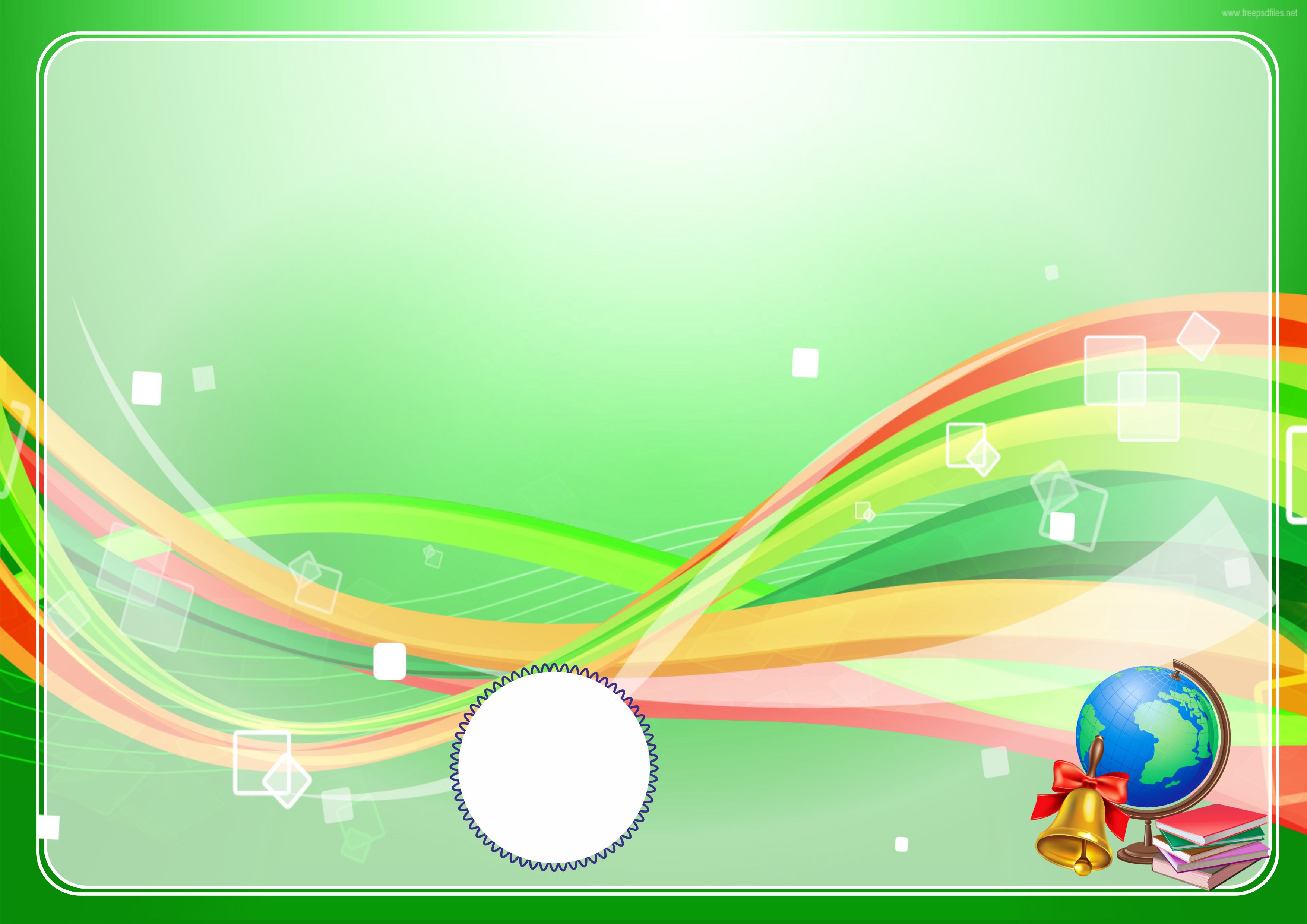 2. Rasmda qanday jonivorlarni ko‘ryapsiz?
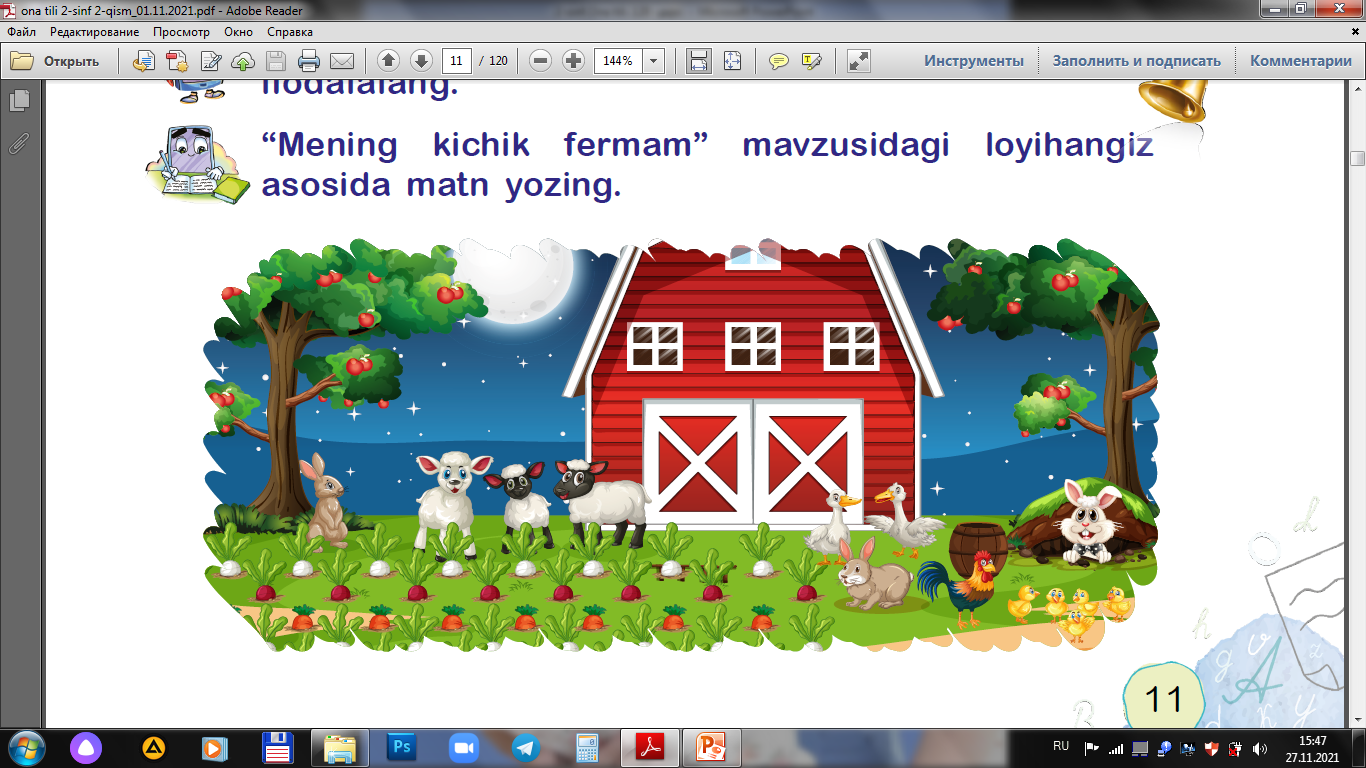 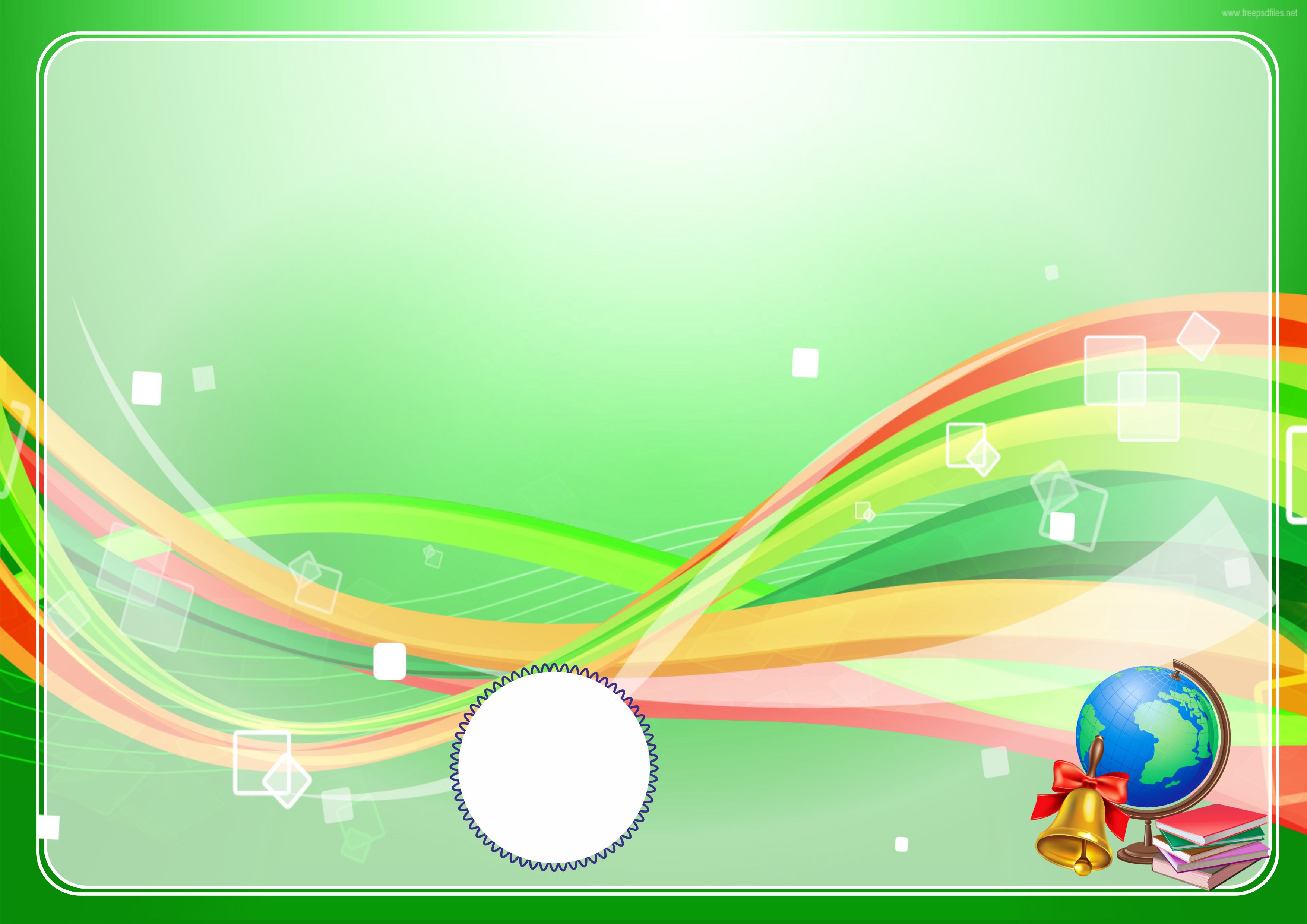 3. Fermada yana qaysi jonivorlar 
bo‘lishi mumkin?
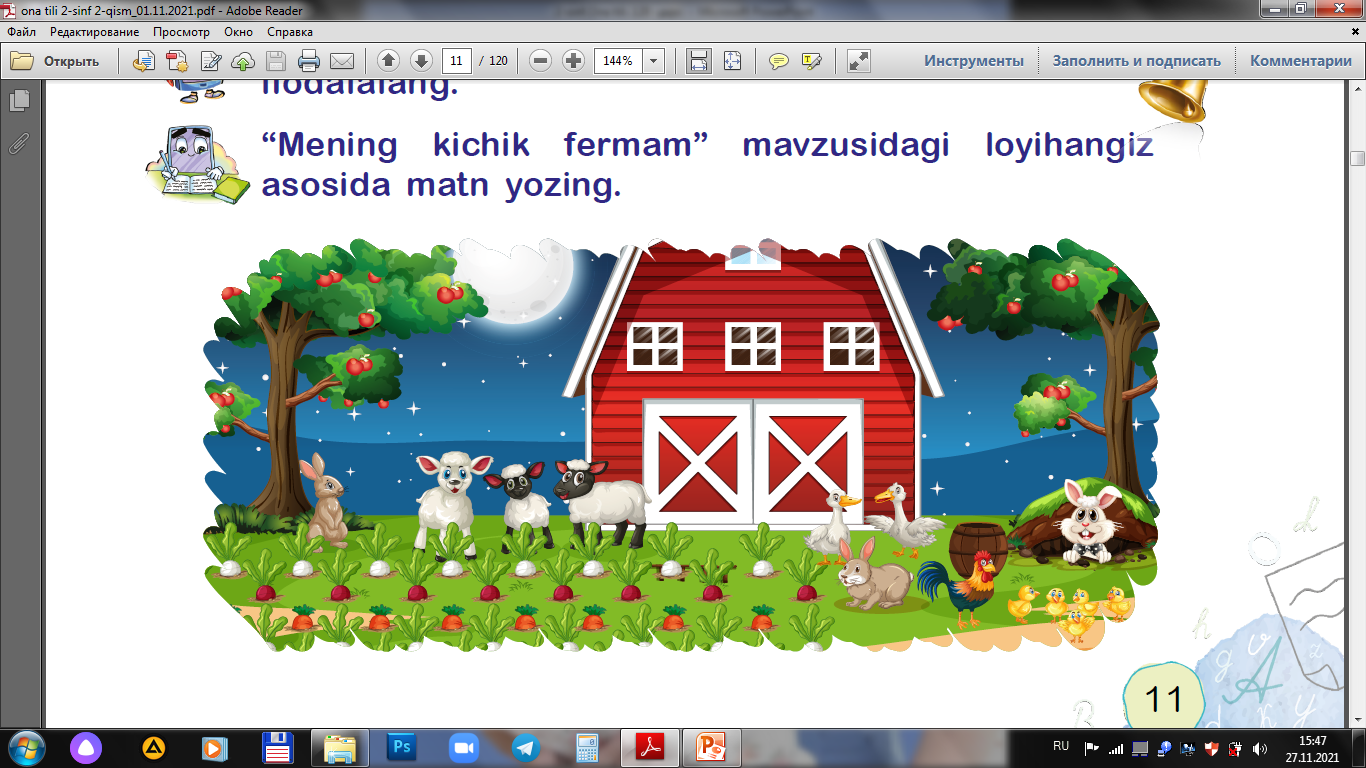 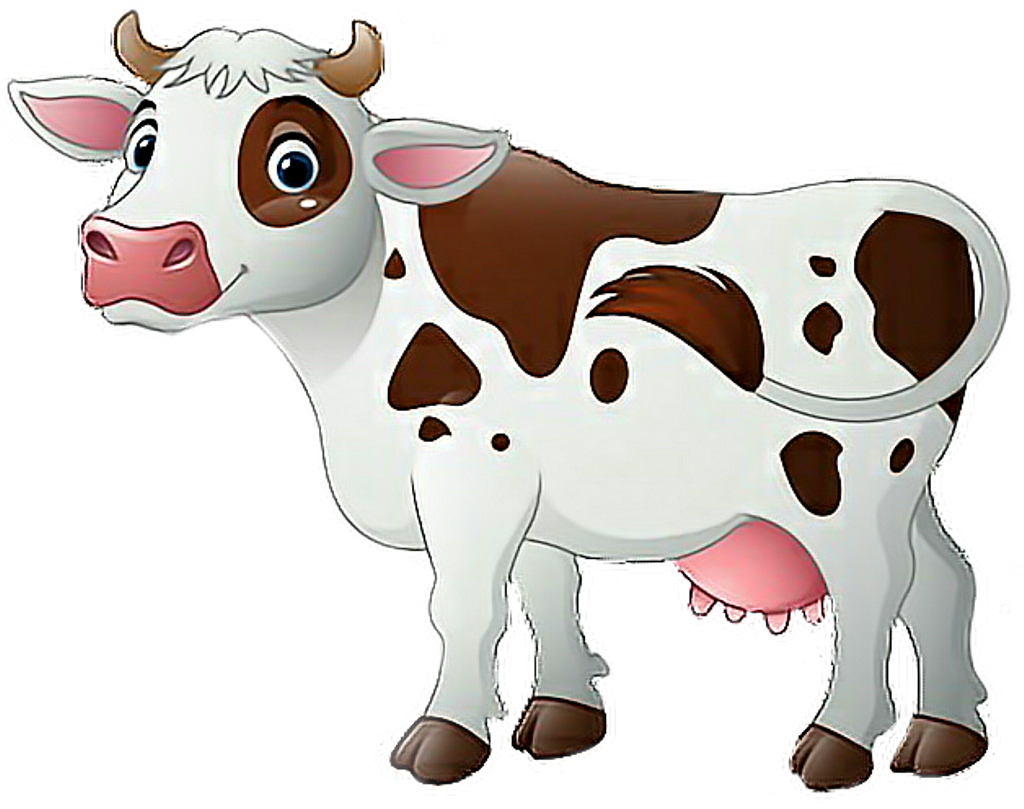 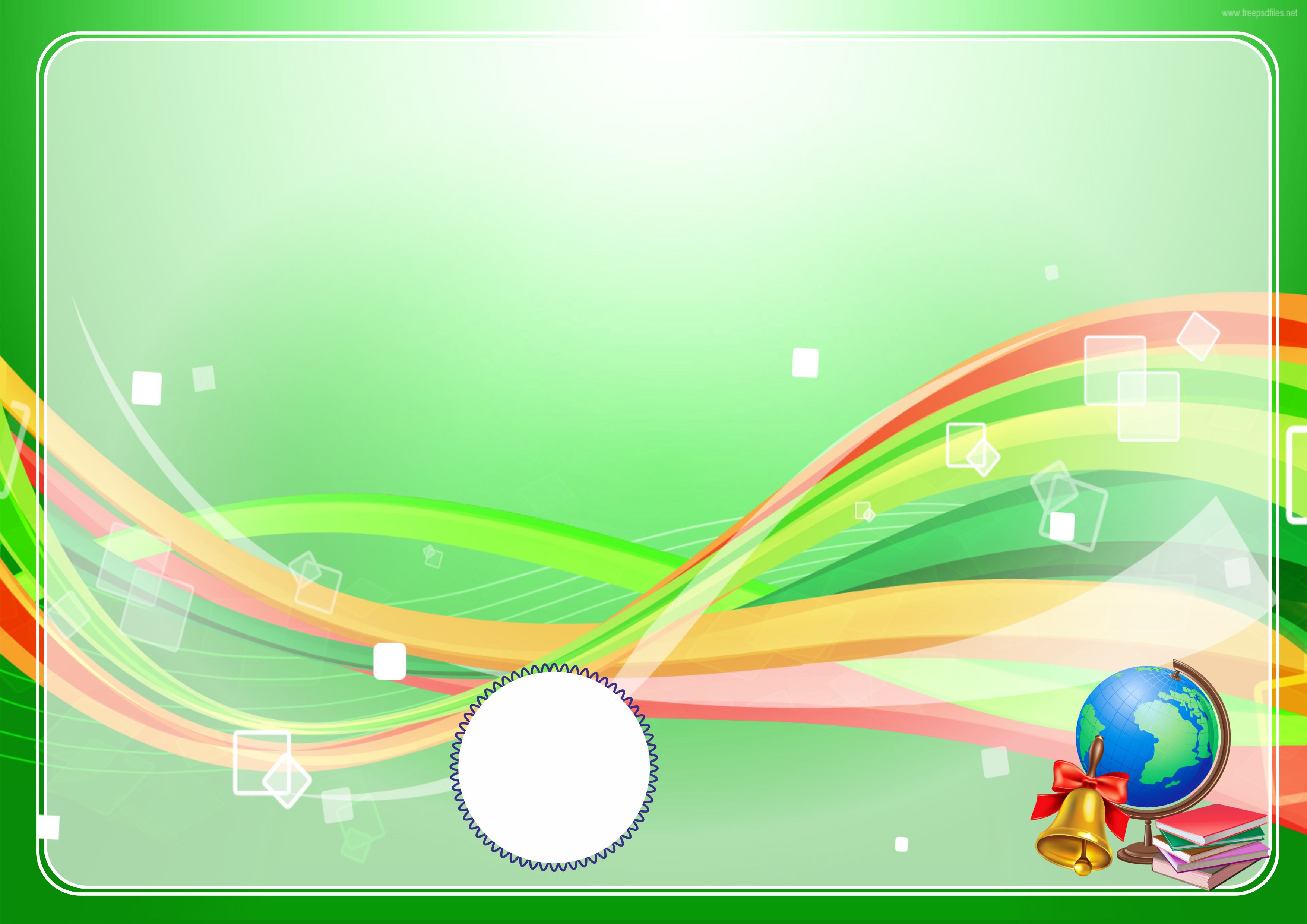 3. Fermada yana qaysi jonivorlar 
bo‘lishi mumkin?
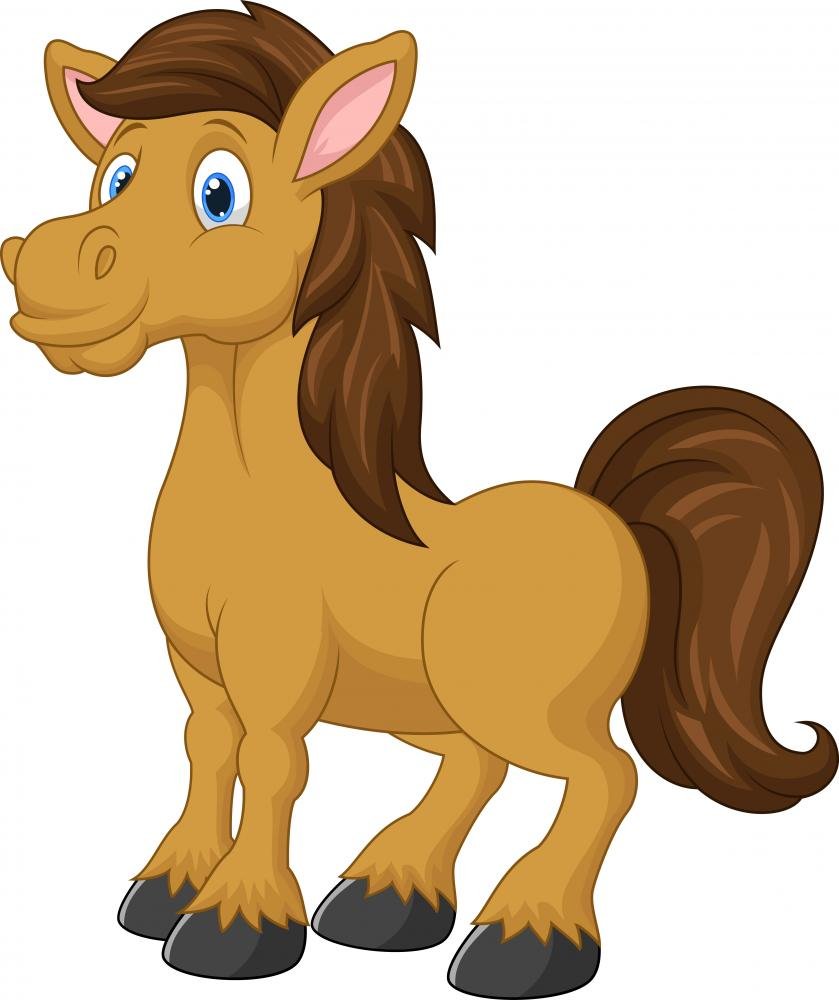 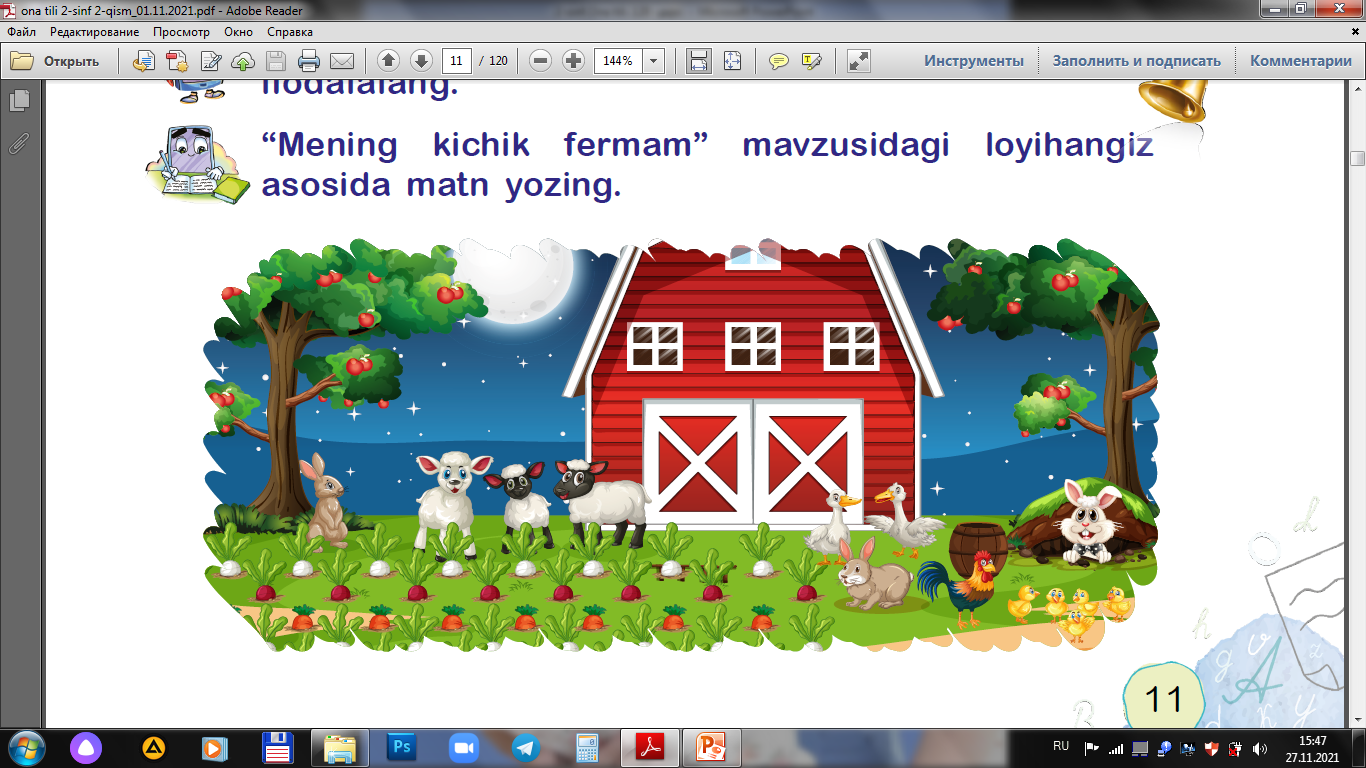 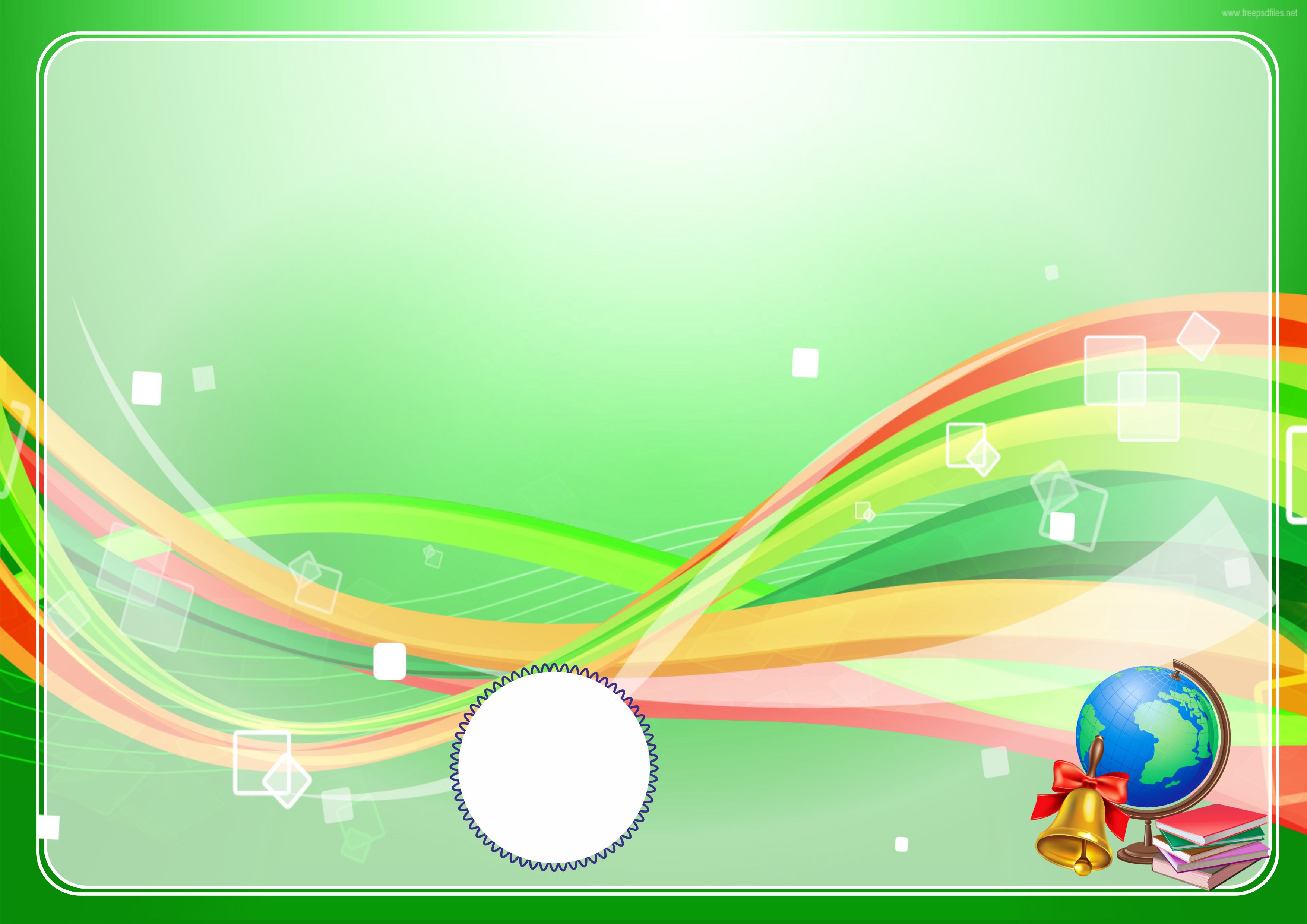 3. Fermada yana qaysi jonivorlar 
bo‘lishi mumkin?
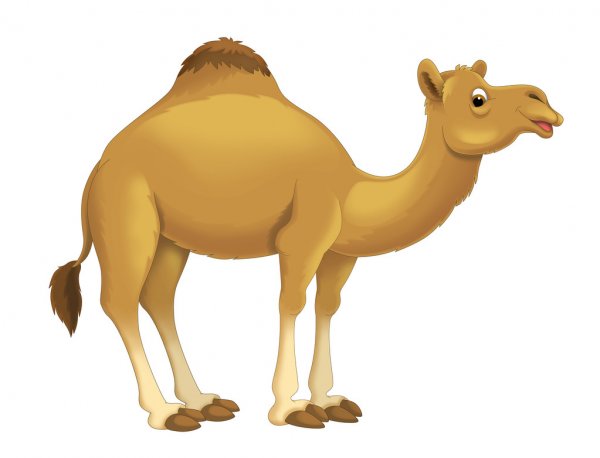 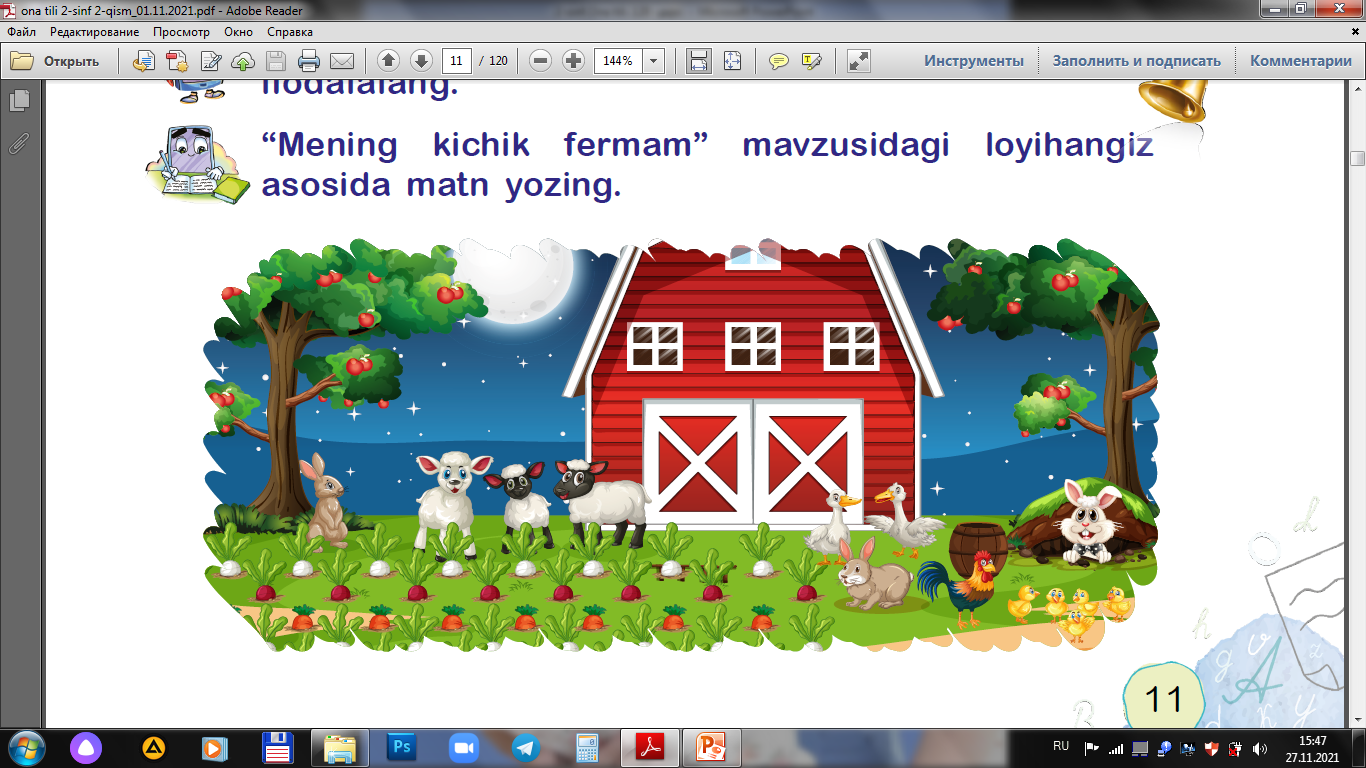 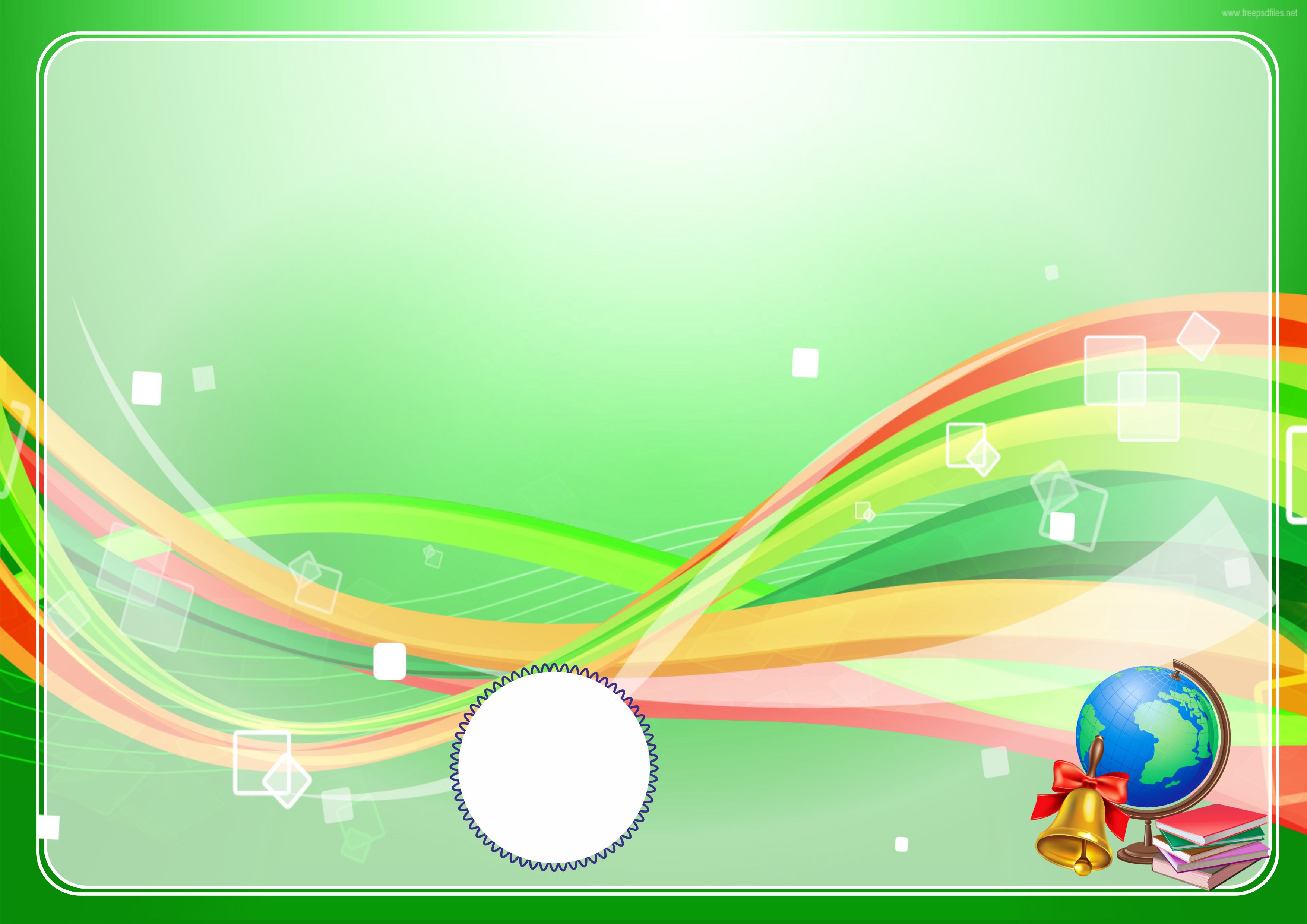 3. Fermada yana qaysi jonivorlar 
bo‘lishi mumkin?
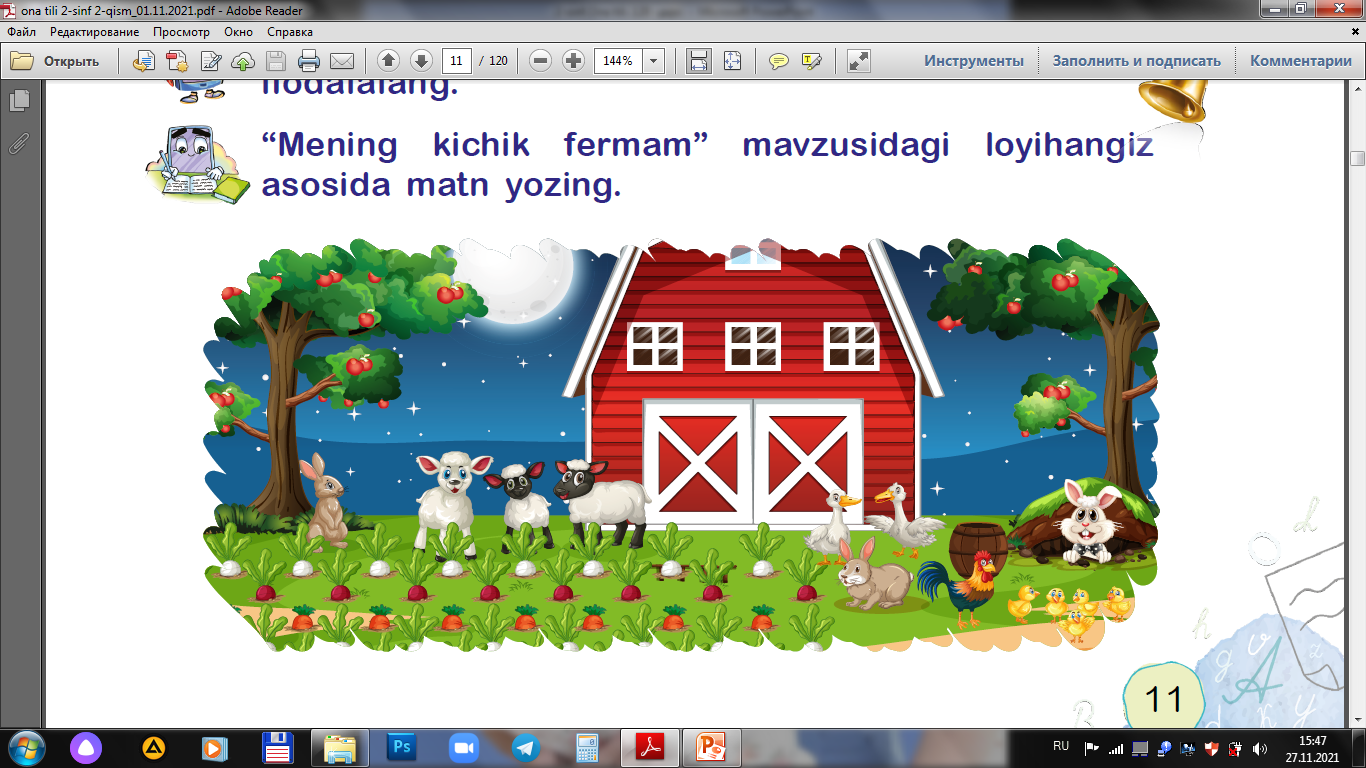 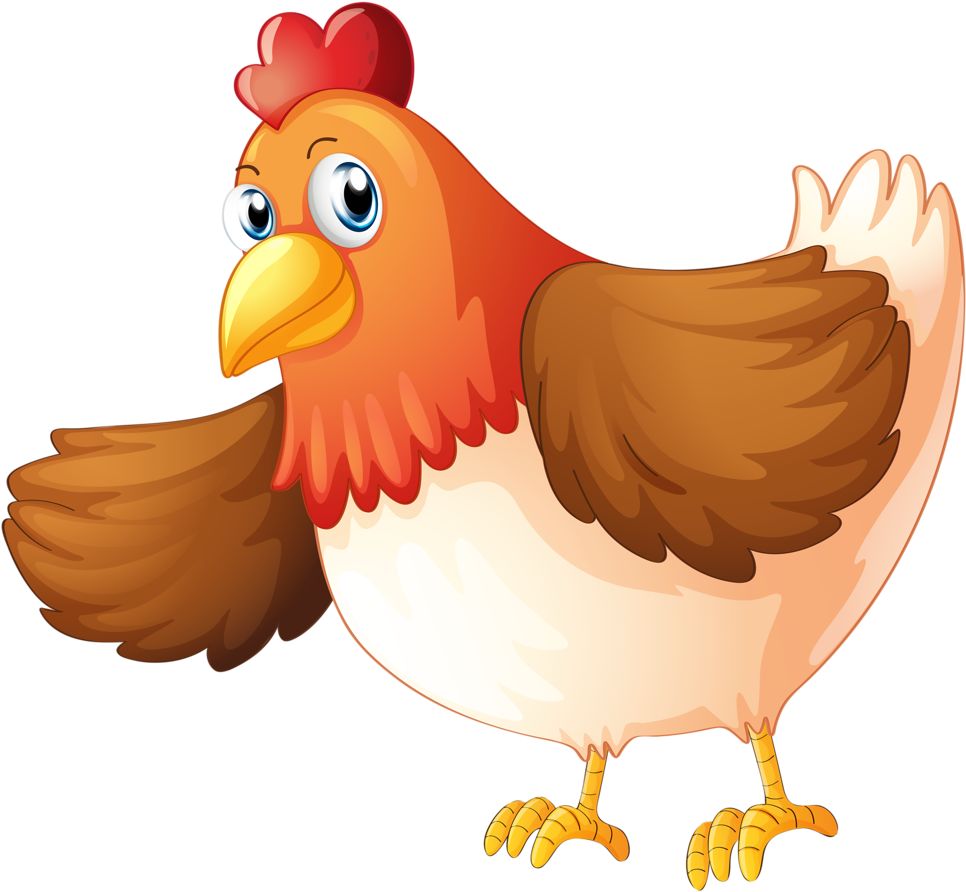 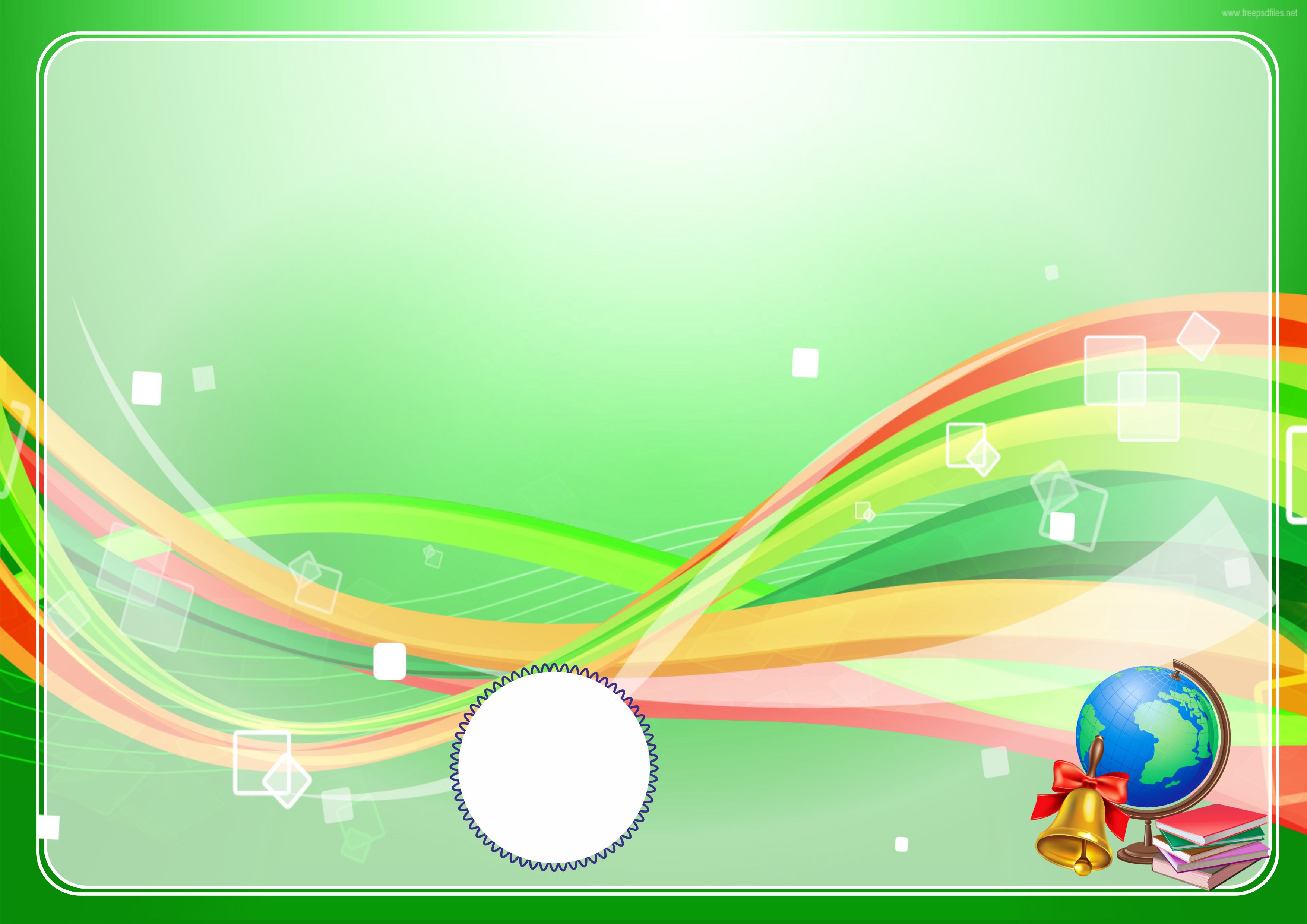 3. Fermada yana qaysi jonivorlar 
bo‘lishi mumkin?
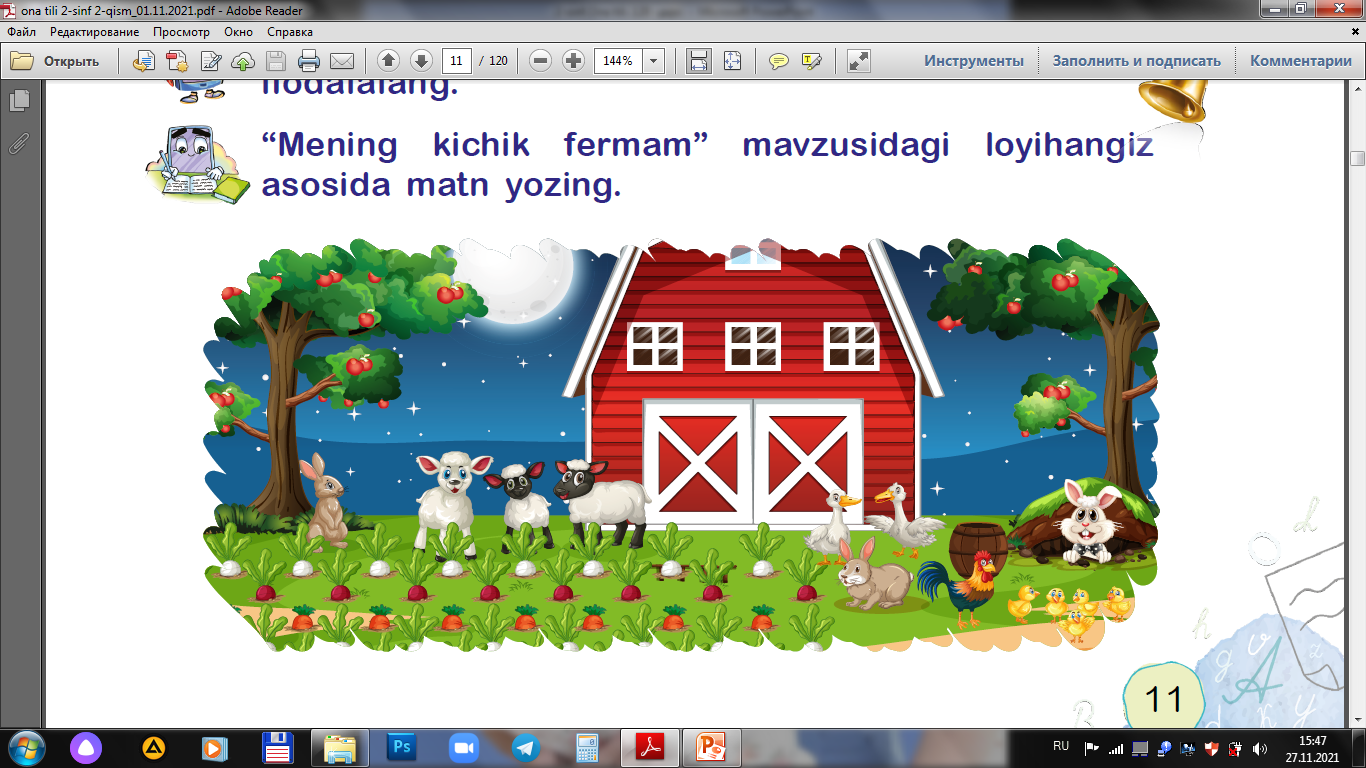 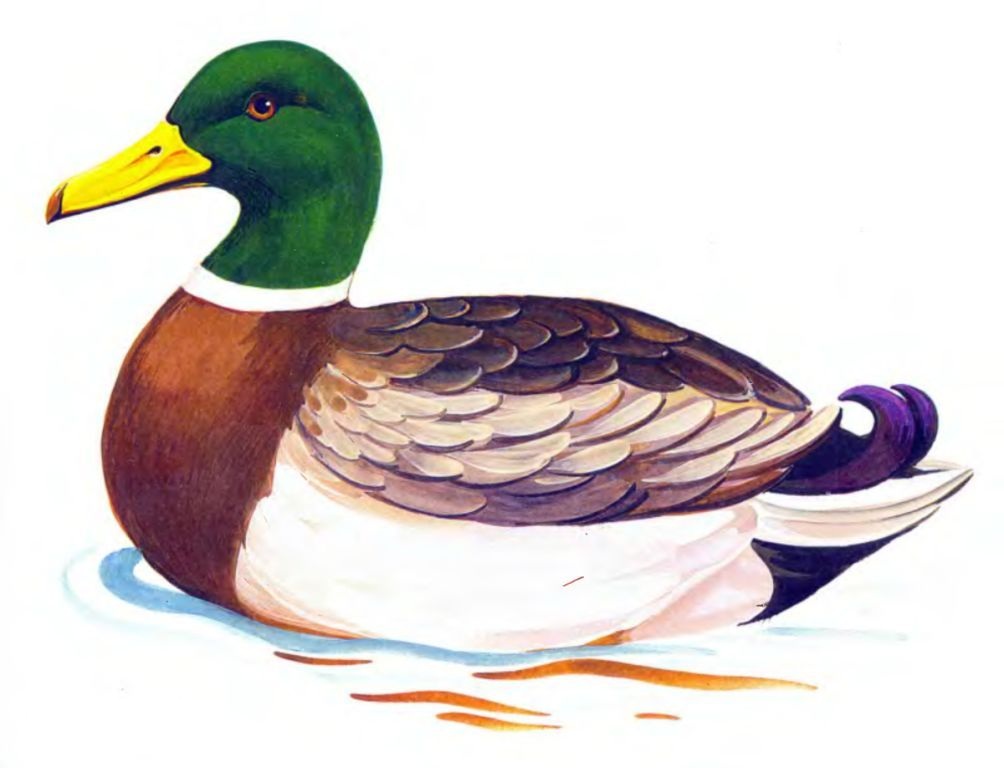 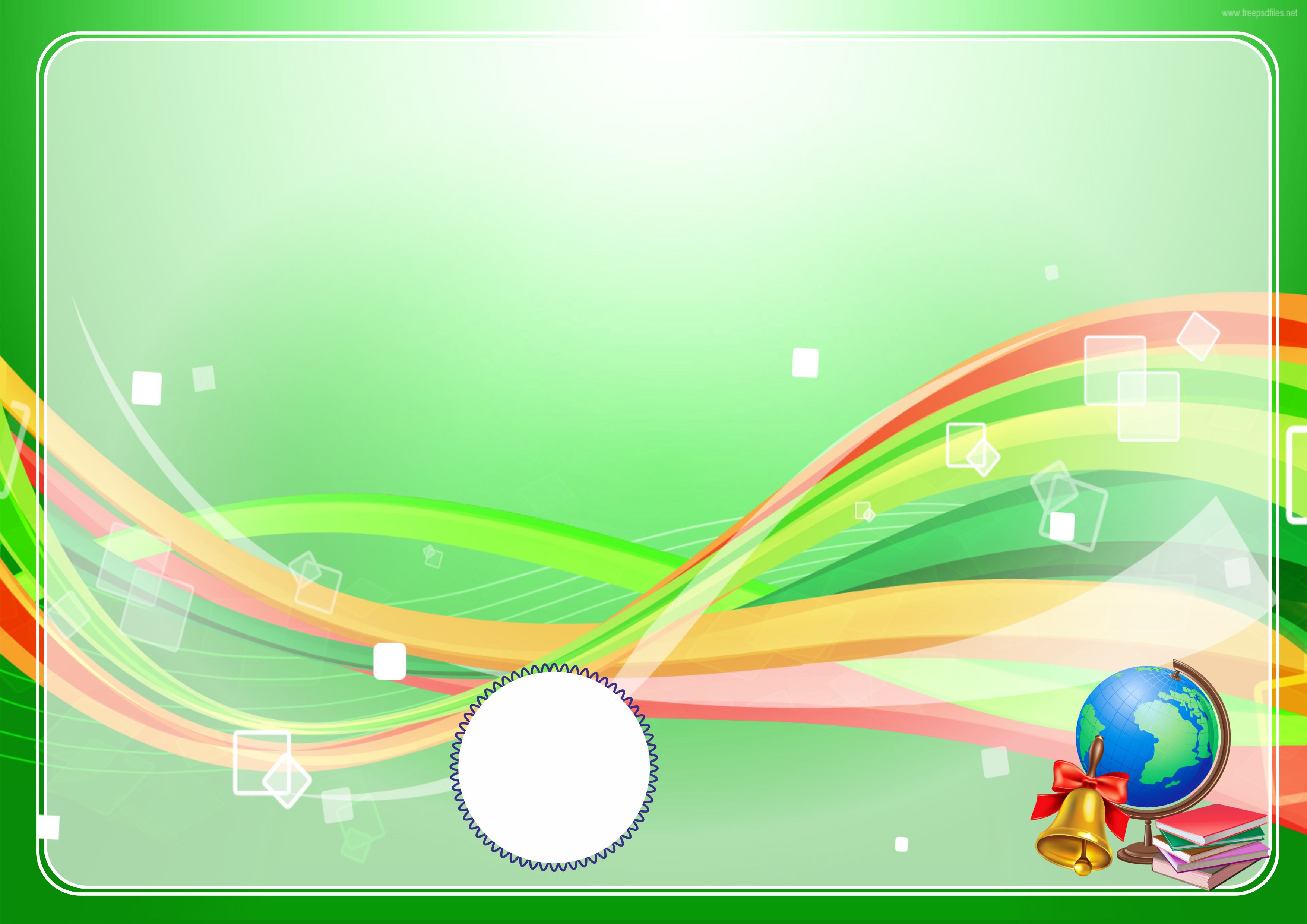 3. Fermada yana qaysi jonivorlar 
bo‘lishi mumkin?
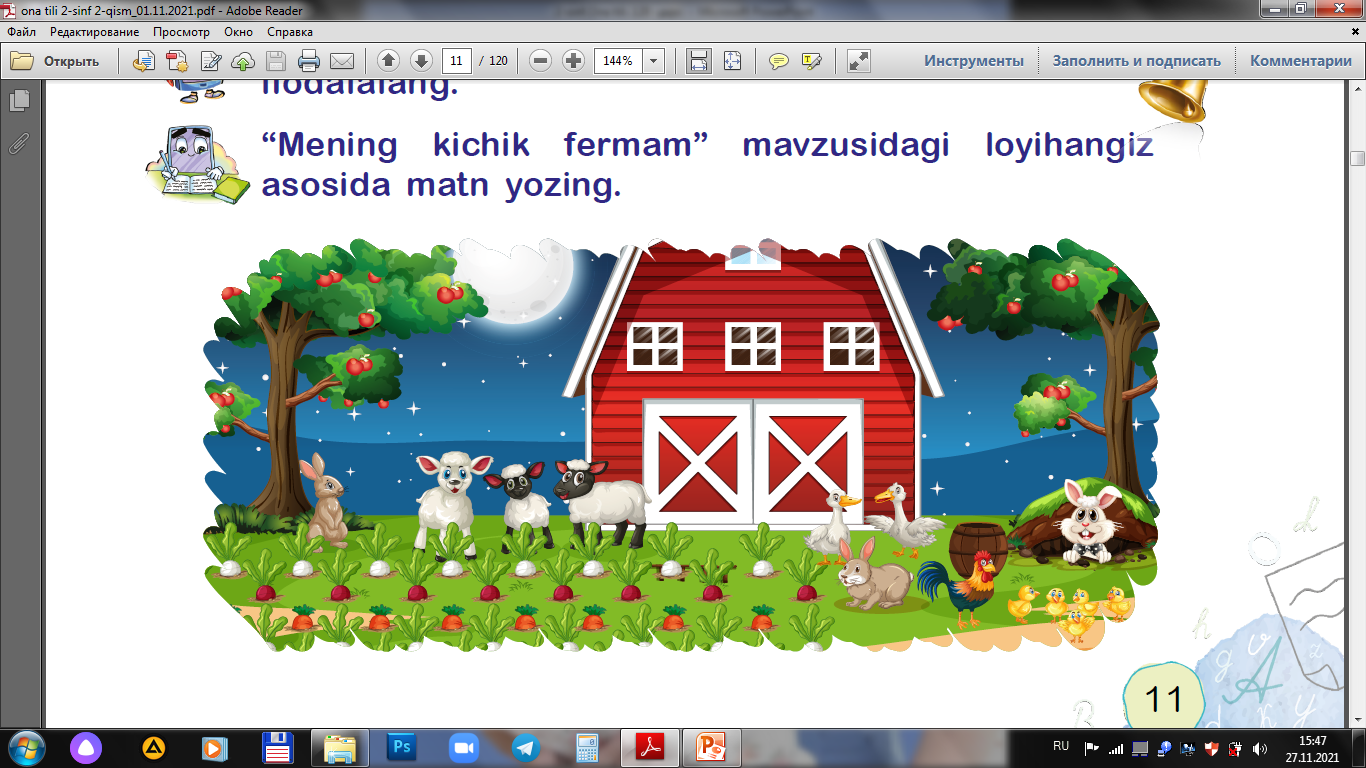 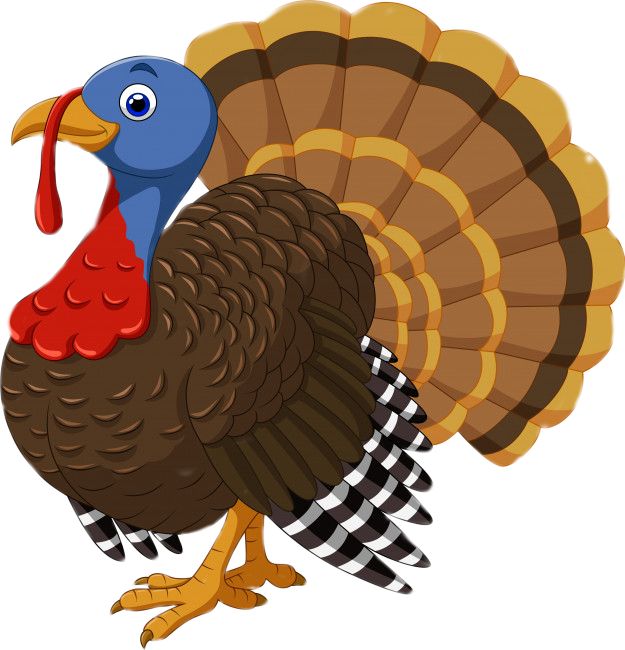 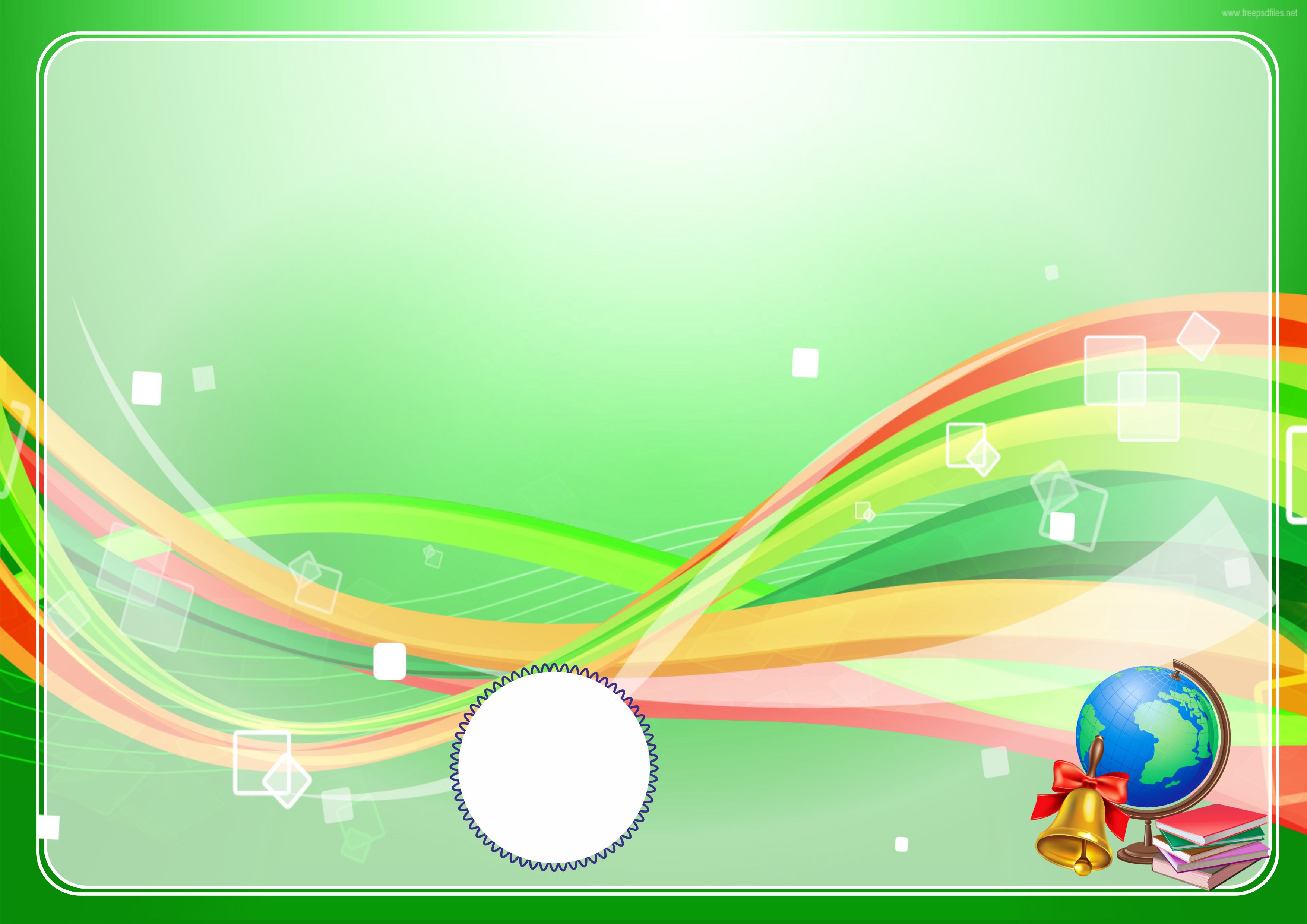 4. Uy hayvonlari nimalar bilan oziqlanadi?
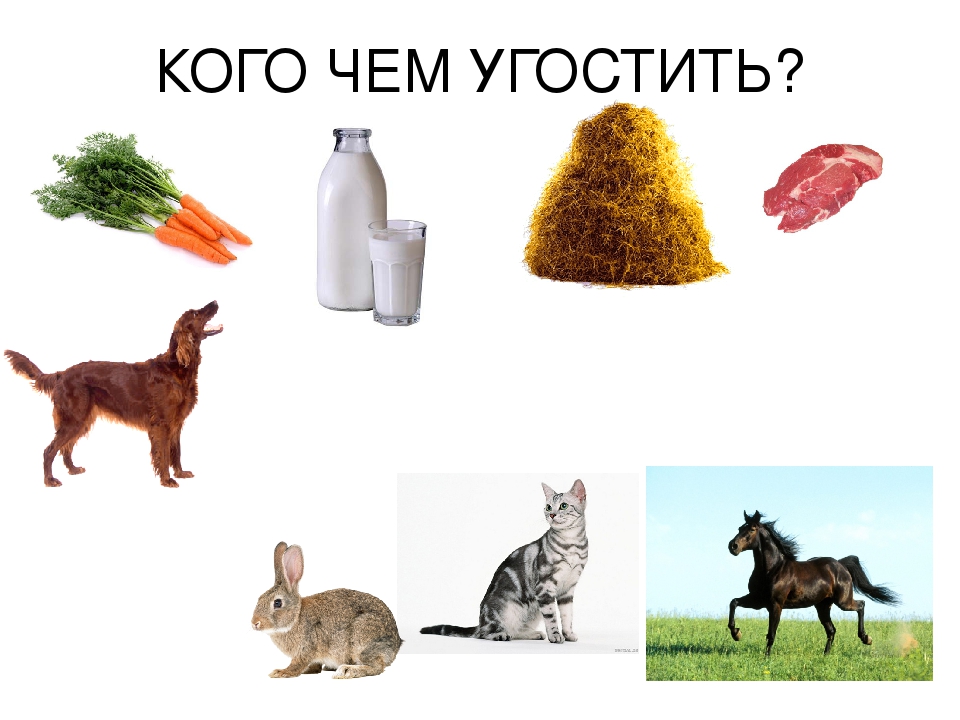 it
quyon
sigir
mushuk
qo‘y
echki
tuya
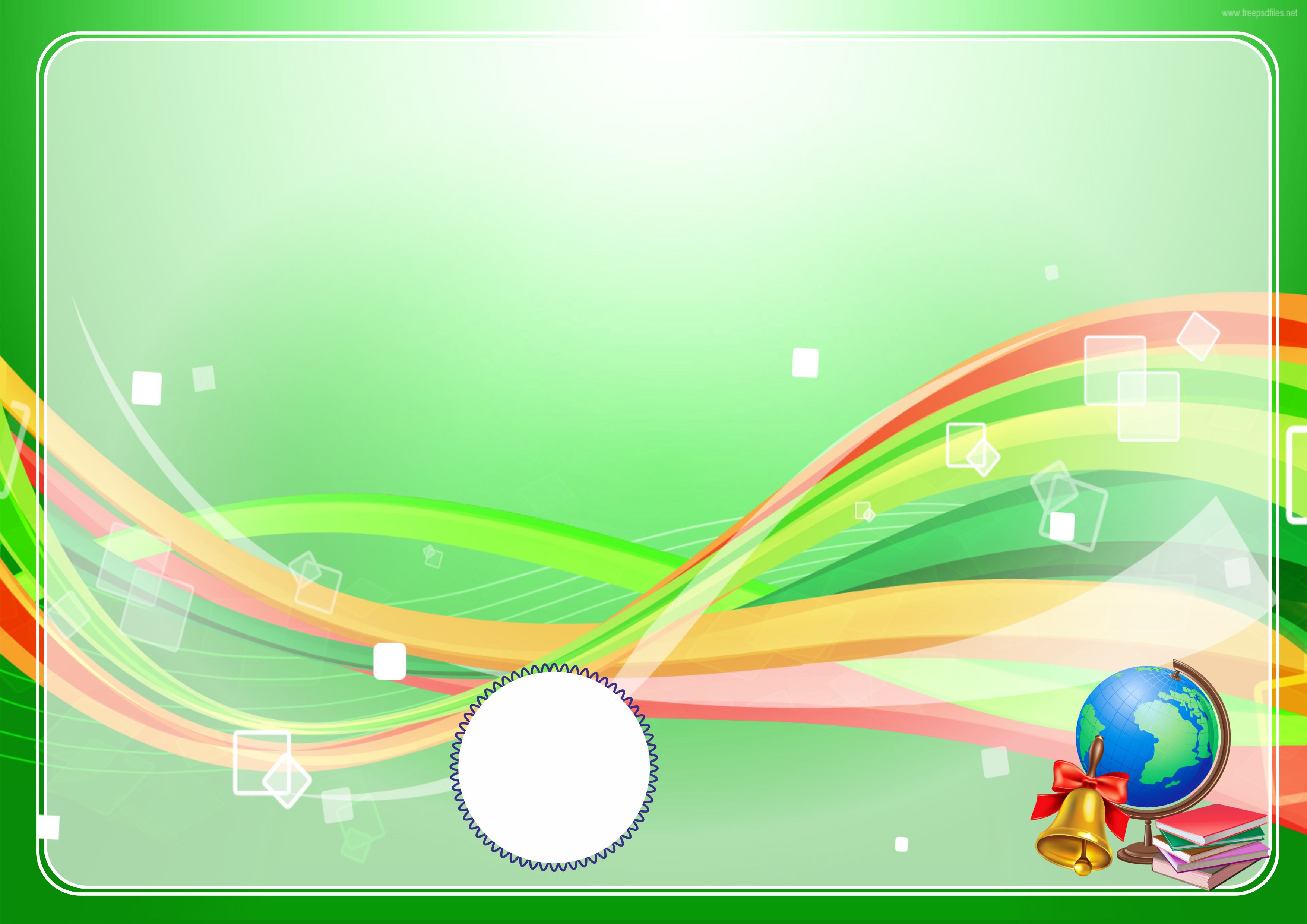 Rolik namoyish 
etiladi
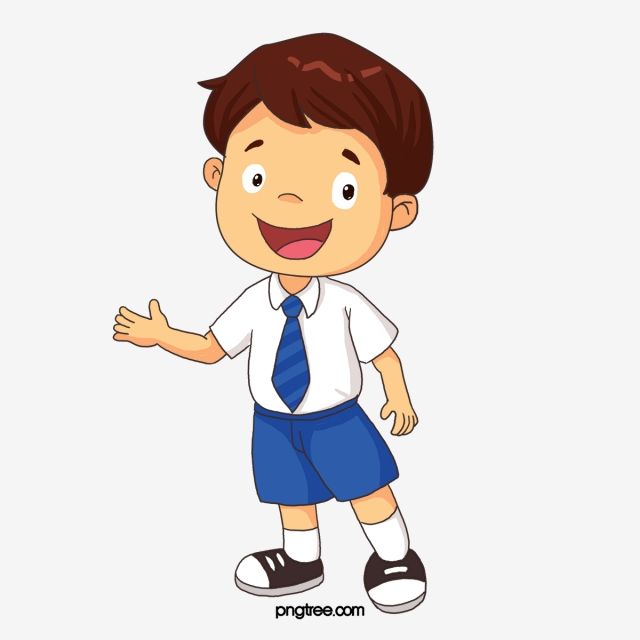 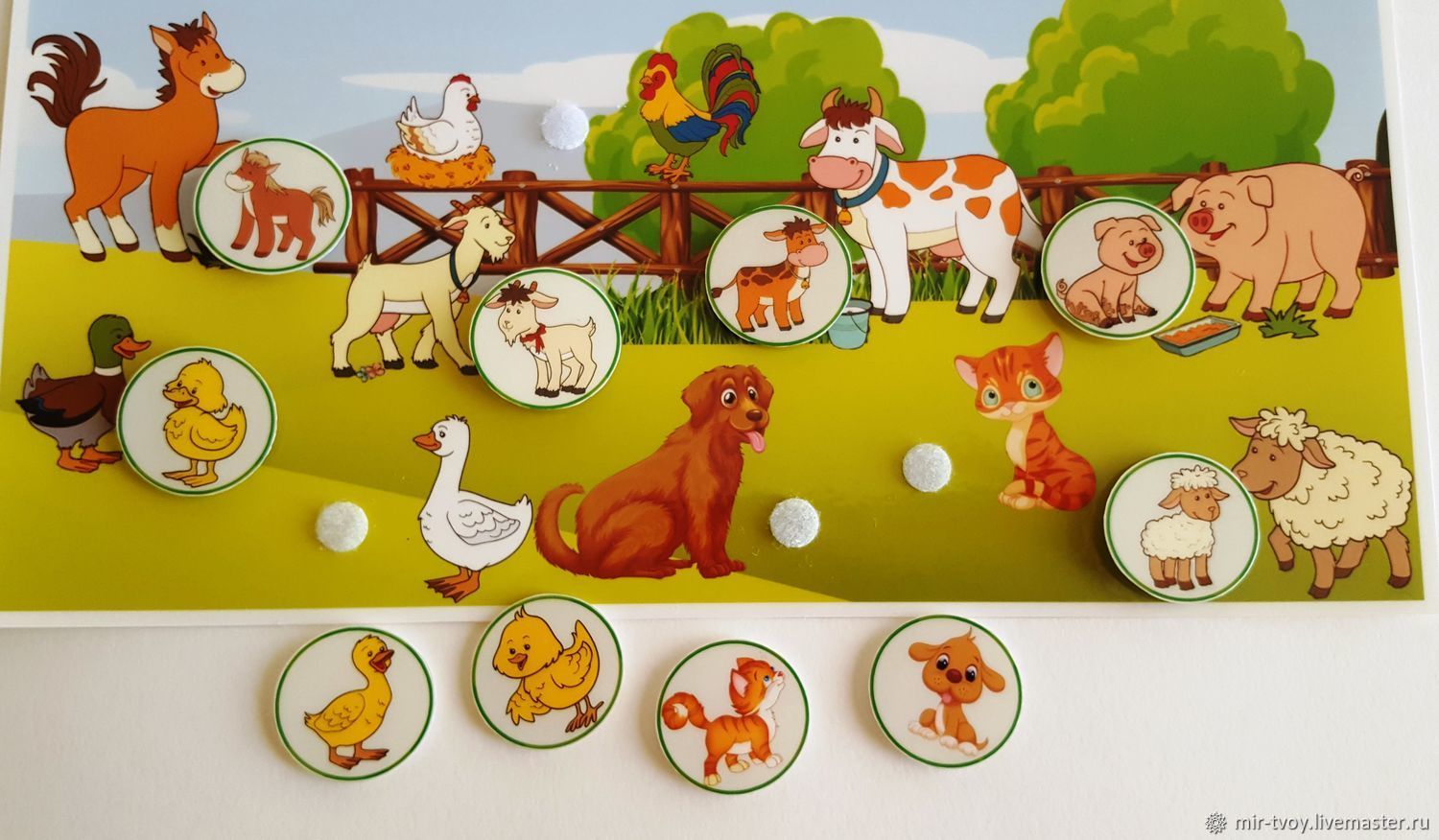 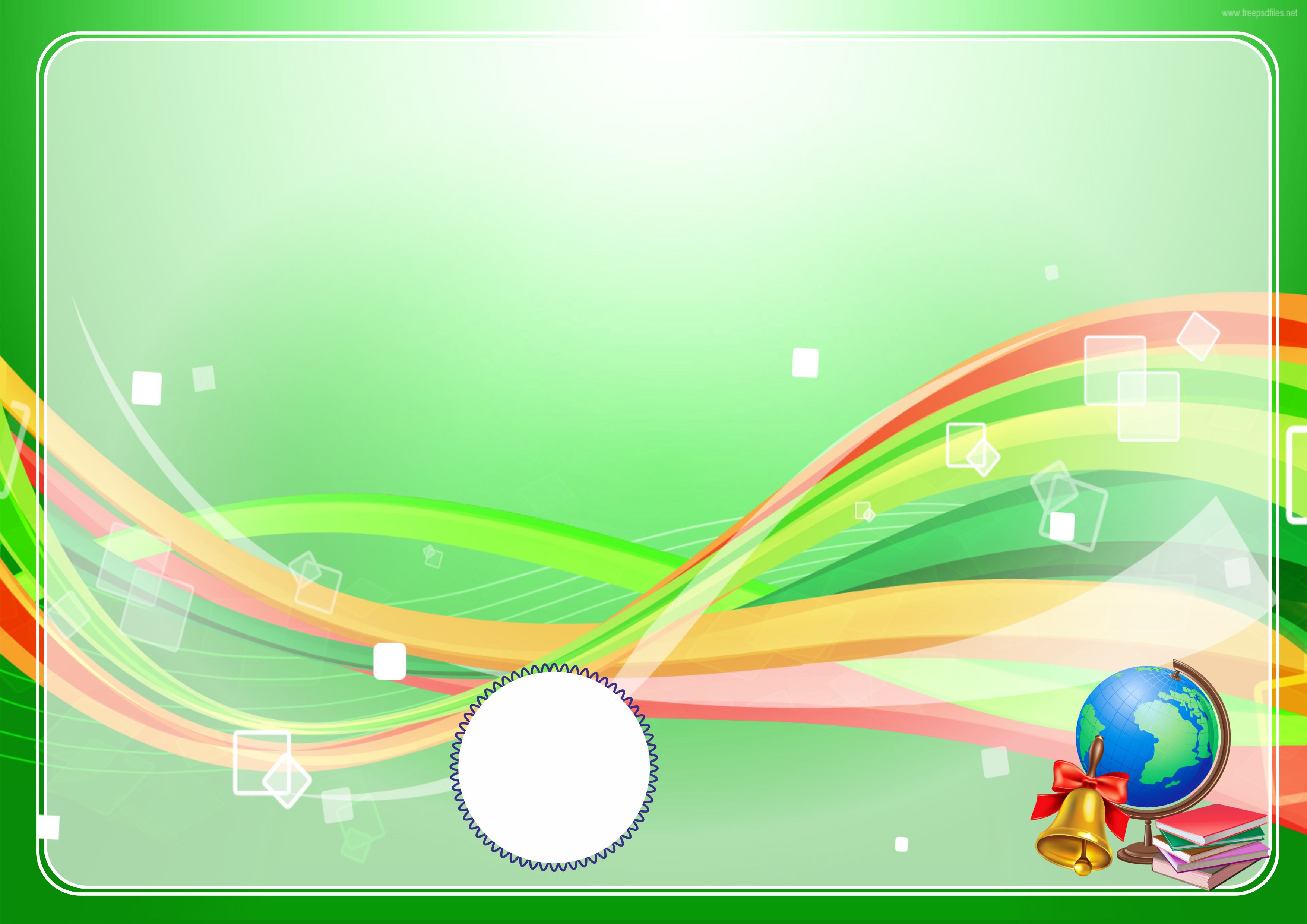 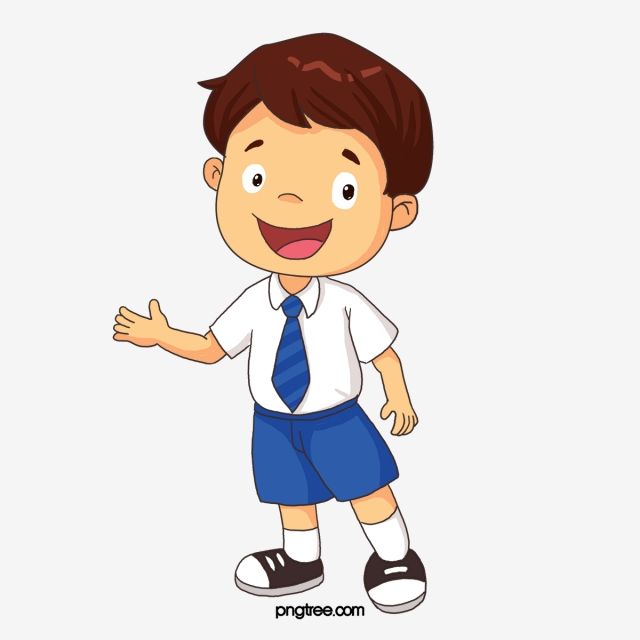 O‘tkazilgan suhbat
 asosida
 matn yozing.
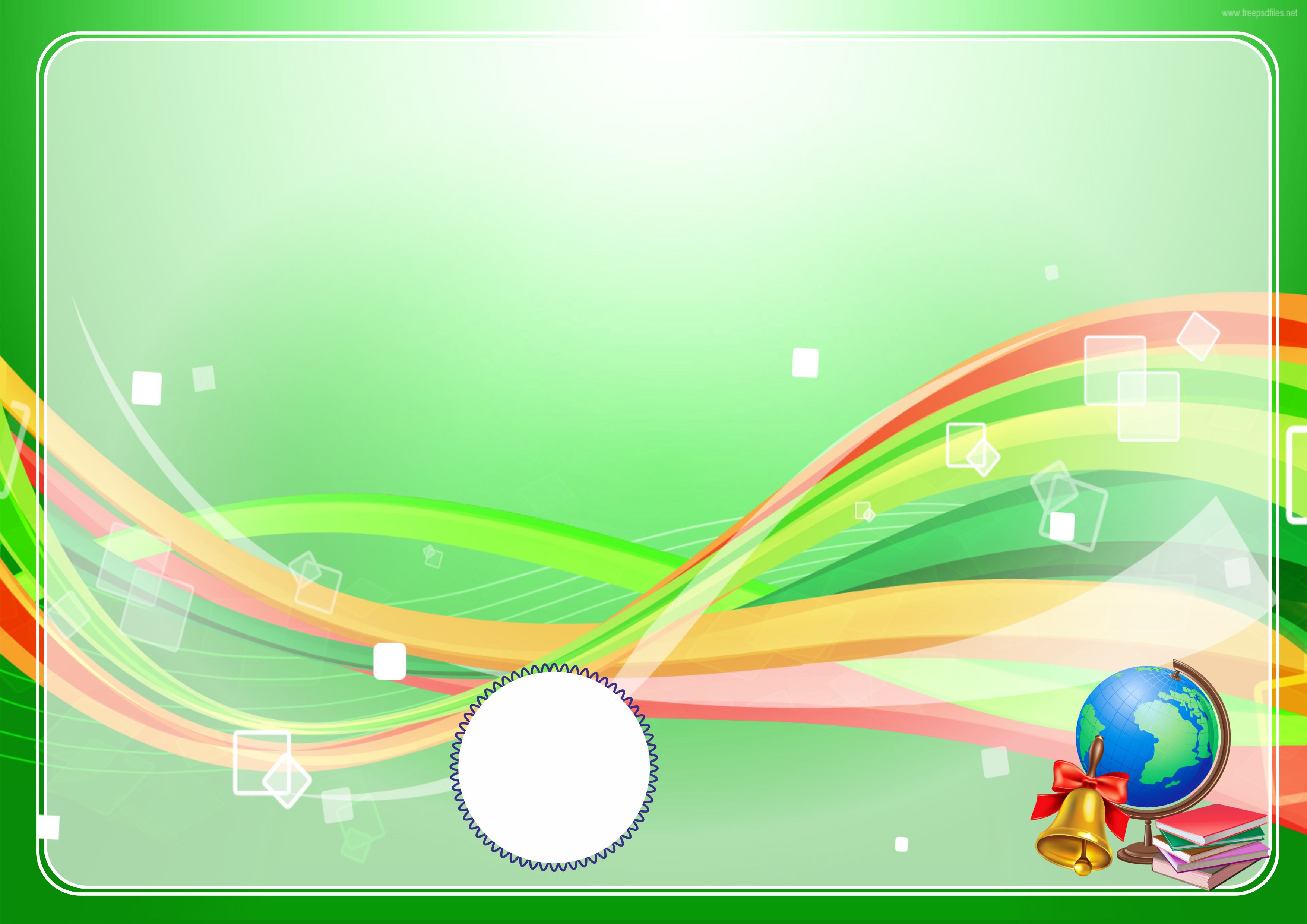 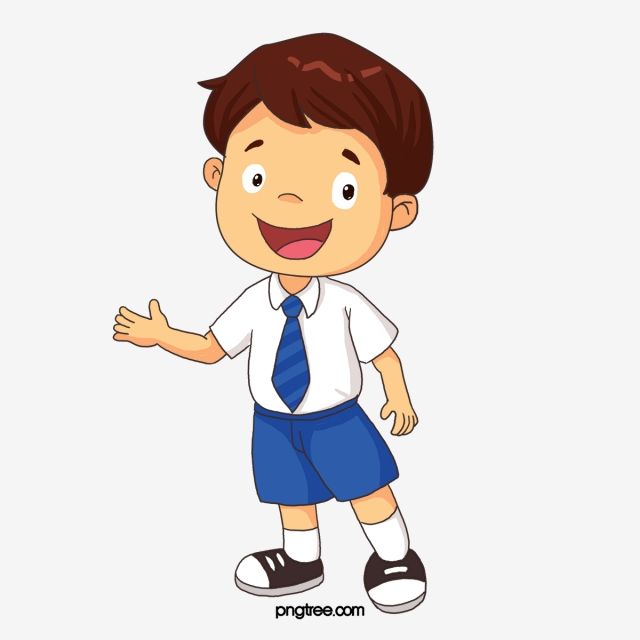 Bugungi dars haqida 
oila a’zolaringiz bilan suhbatlashing.
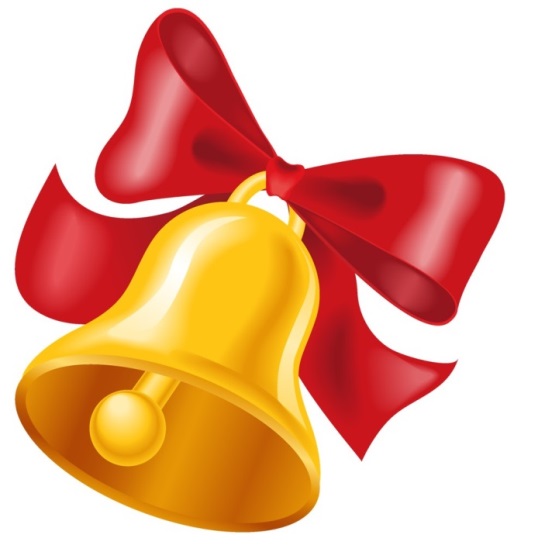